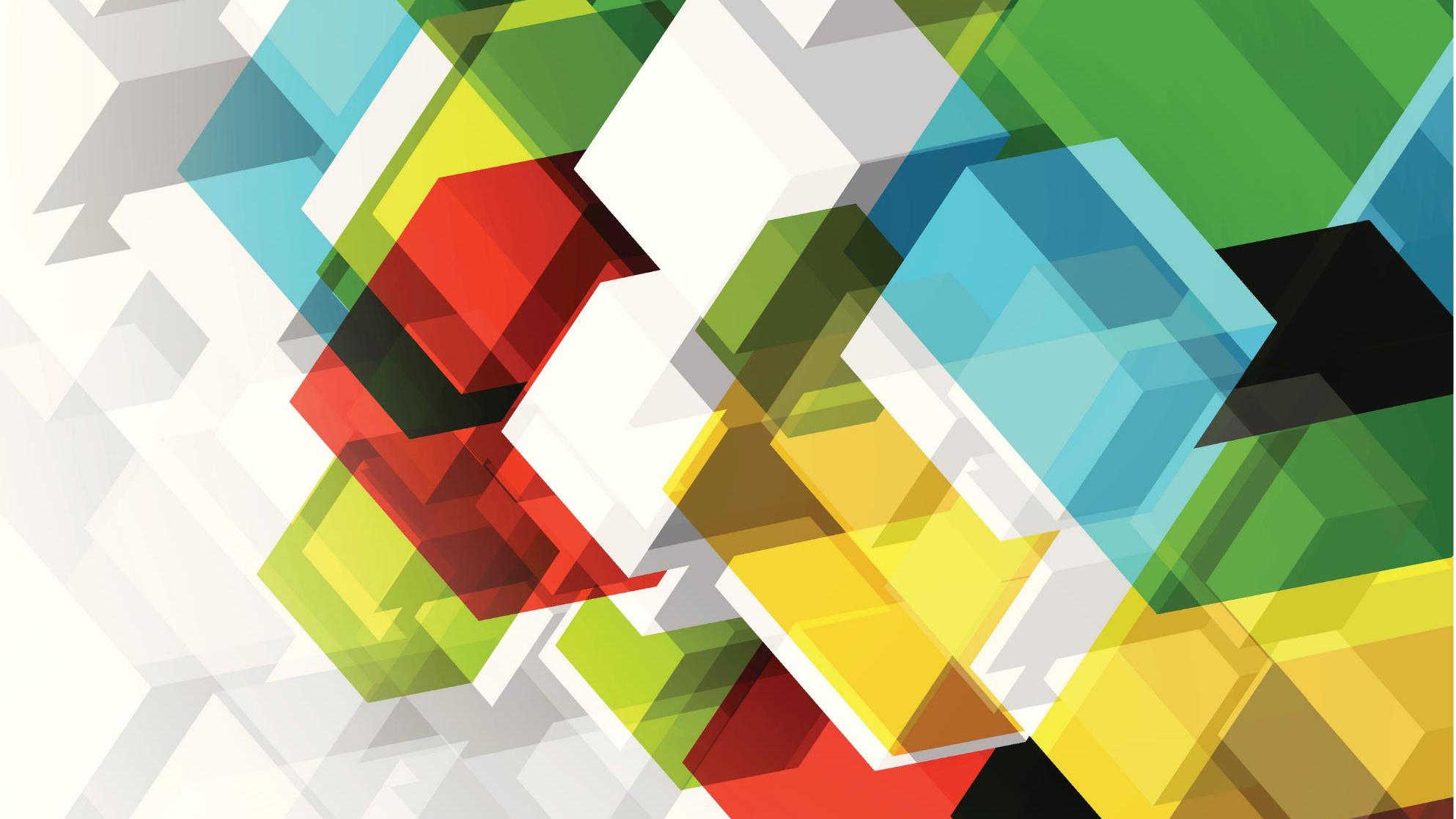 PRAKTYKI ZAWODOWE UCZNIÓW                  ZS IM. KOP W SZYDŁOWCU                               W RAMACH PROJEKTU „EUROPEJSKIE PRAKTYKI SZANSĄ NA SUKCES ZAWODOWY”
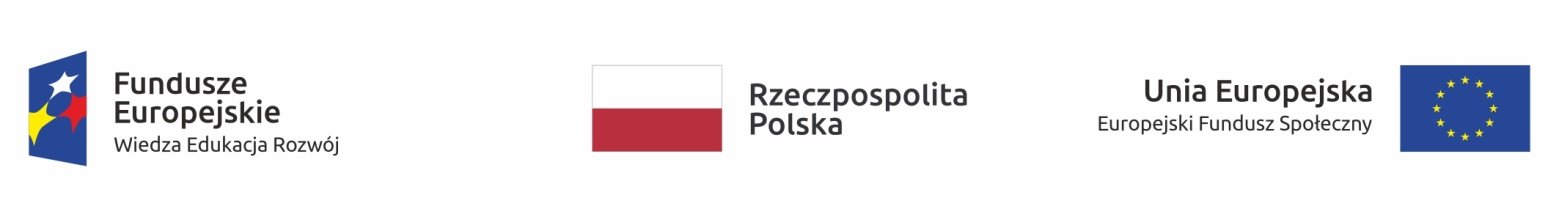 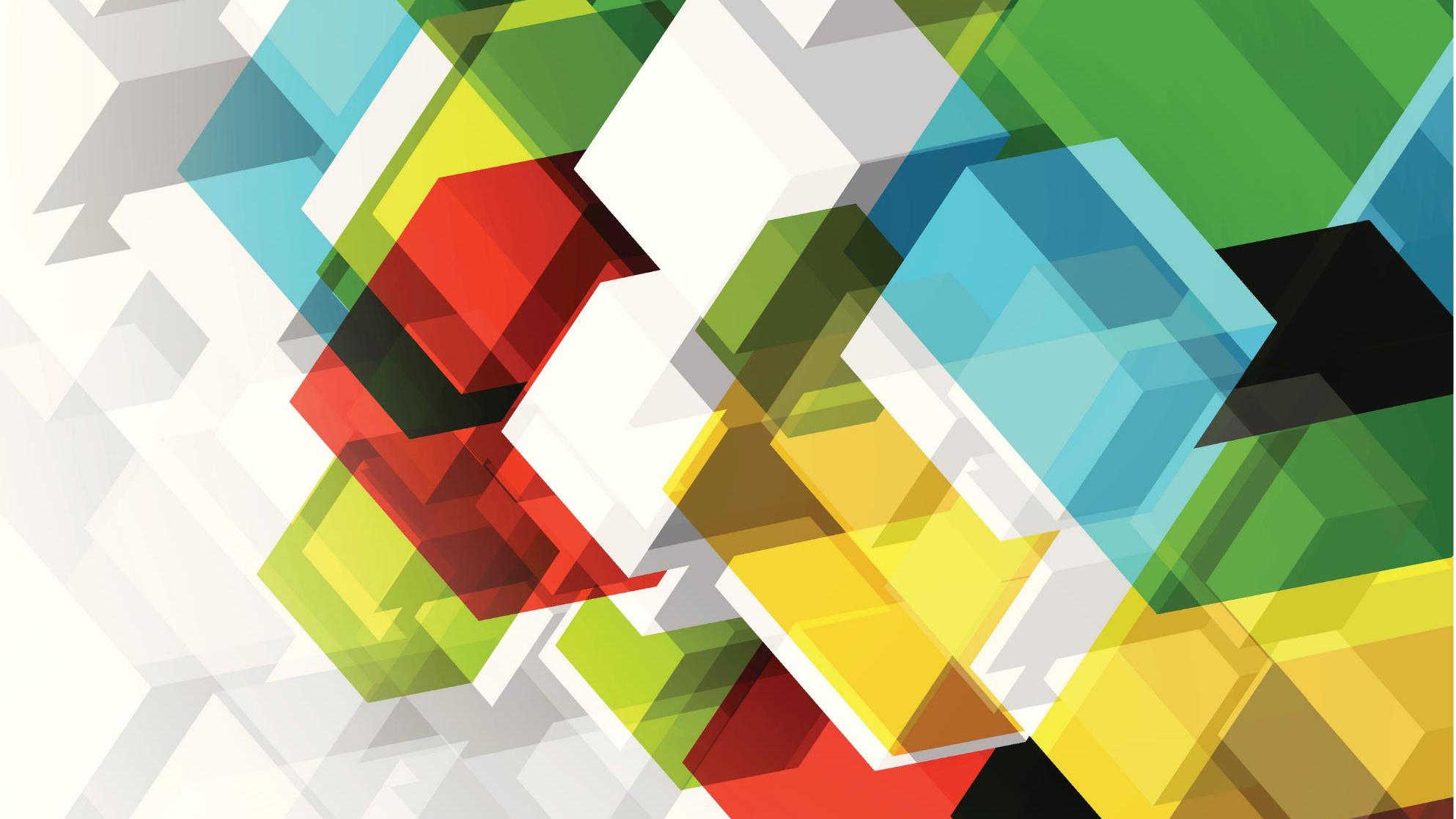 TECHNIK INFORMATYK
TECHNIK 
ŻYWIENIA
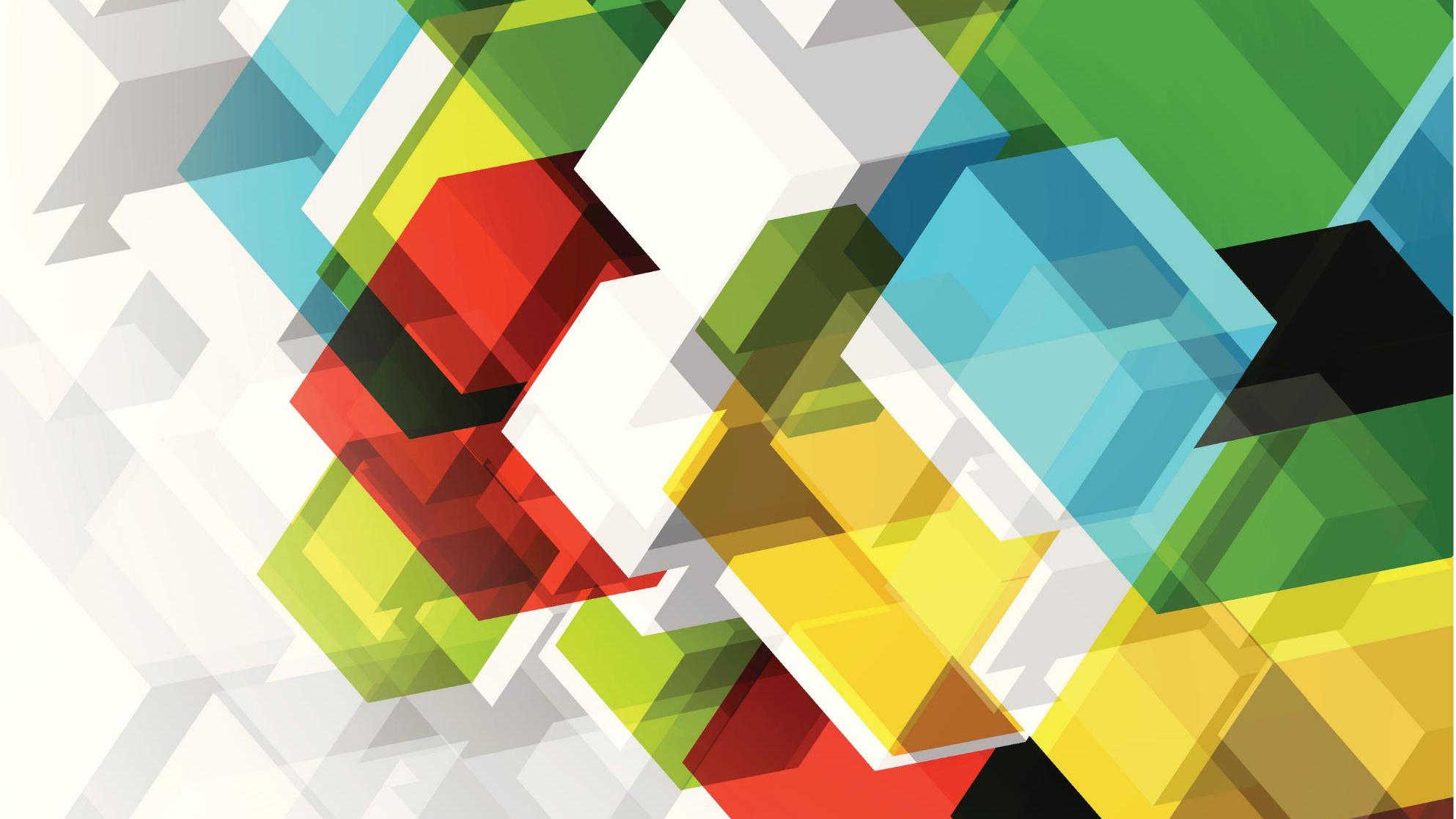 PIERWSZE CHWILE W LIZBONIE
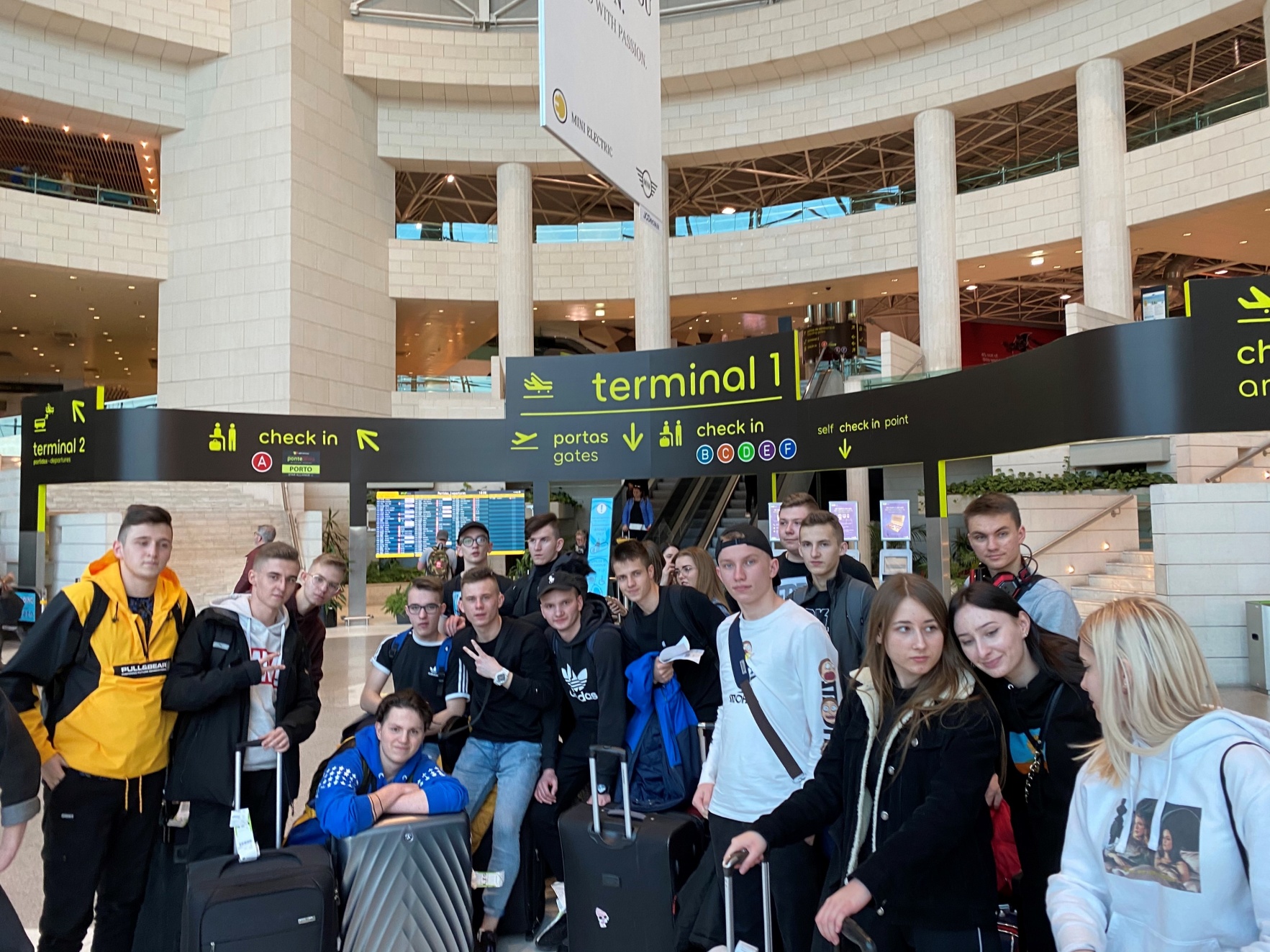 CINEL Centro de Formacao Profissional da Industria Electronica, Energia, Telecomunicacoes e Tecnologias da Informacao
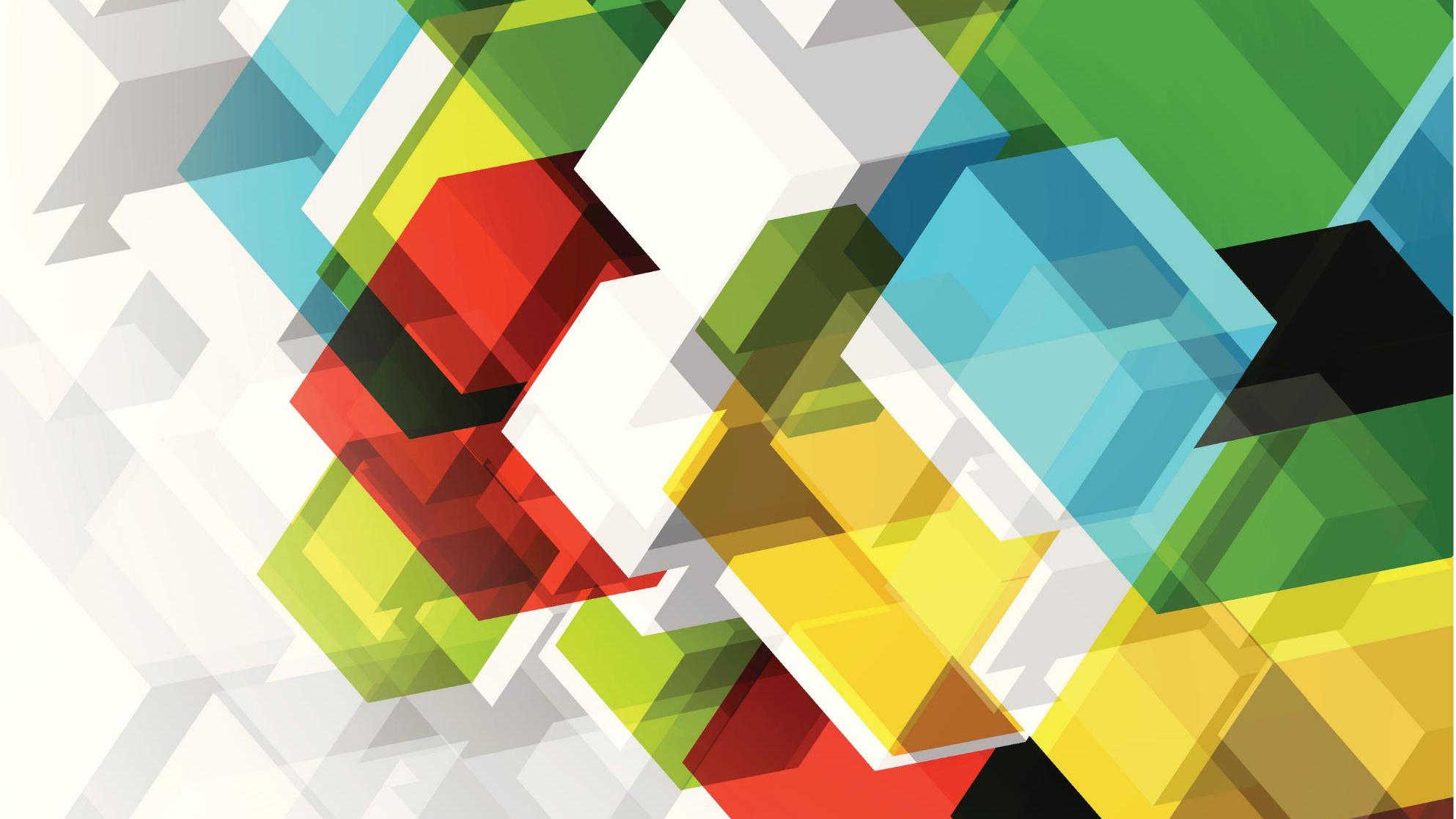 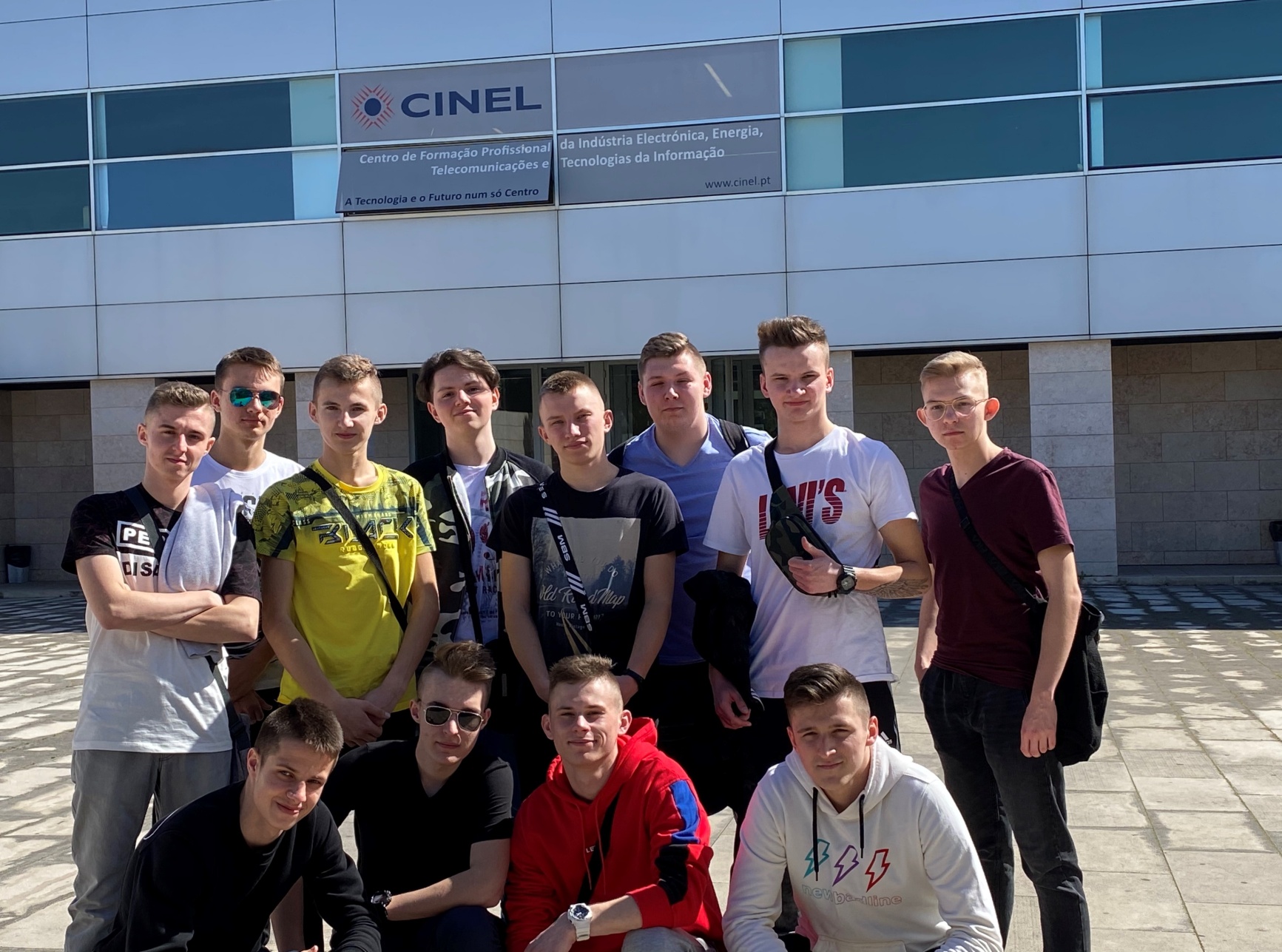 Tu informatycy
 odbywali swoją praktykę
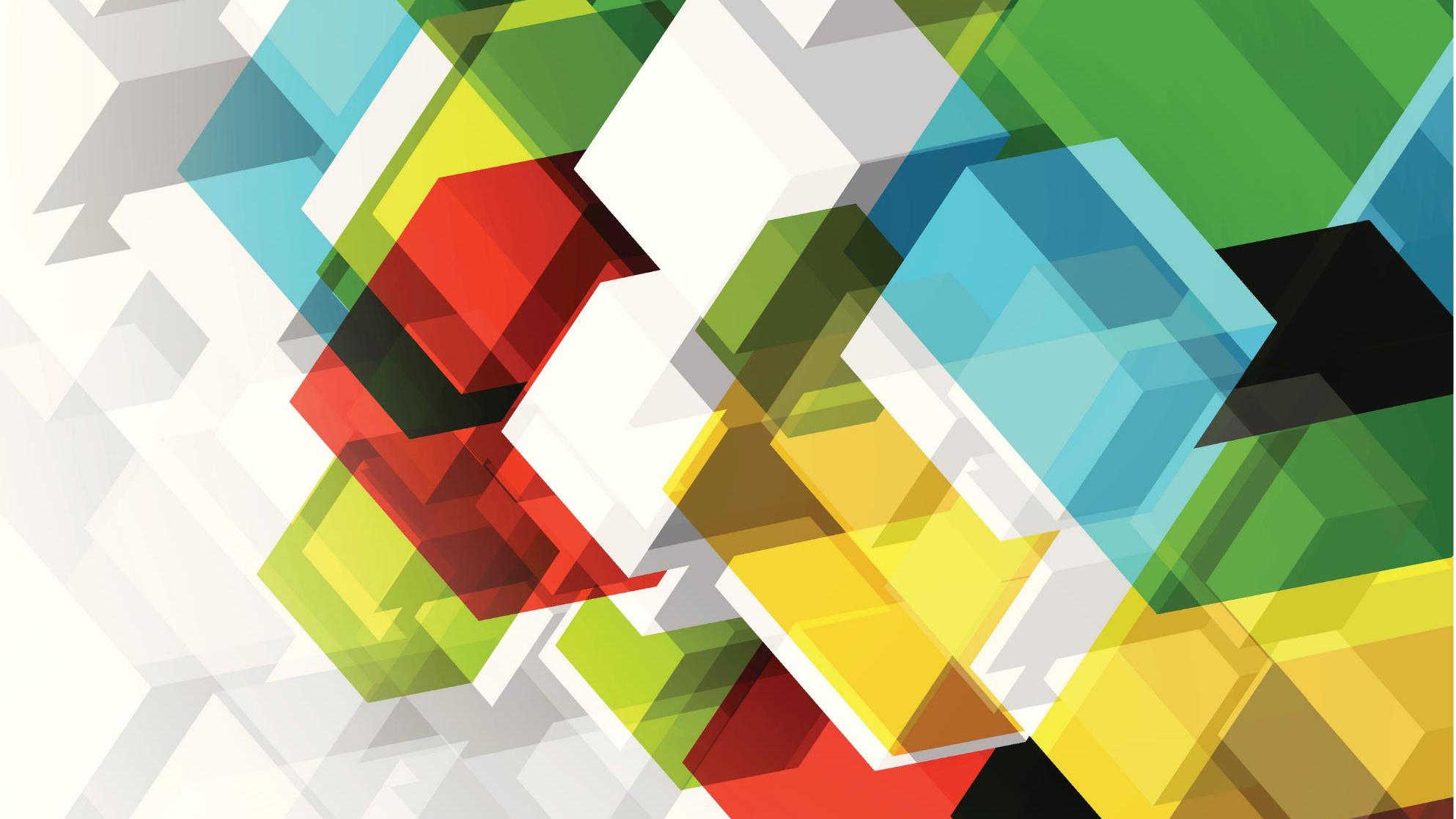 Taksięuczyliśmy
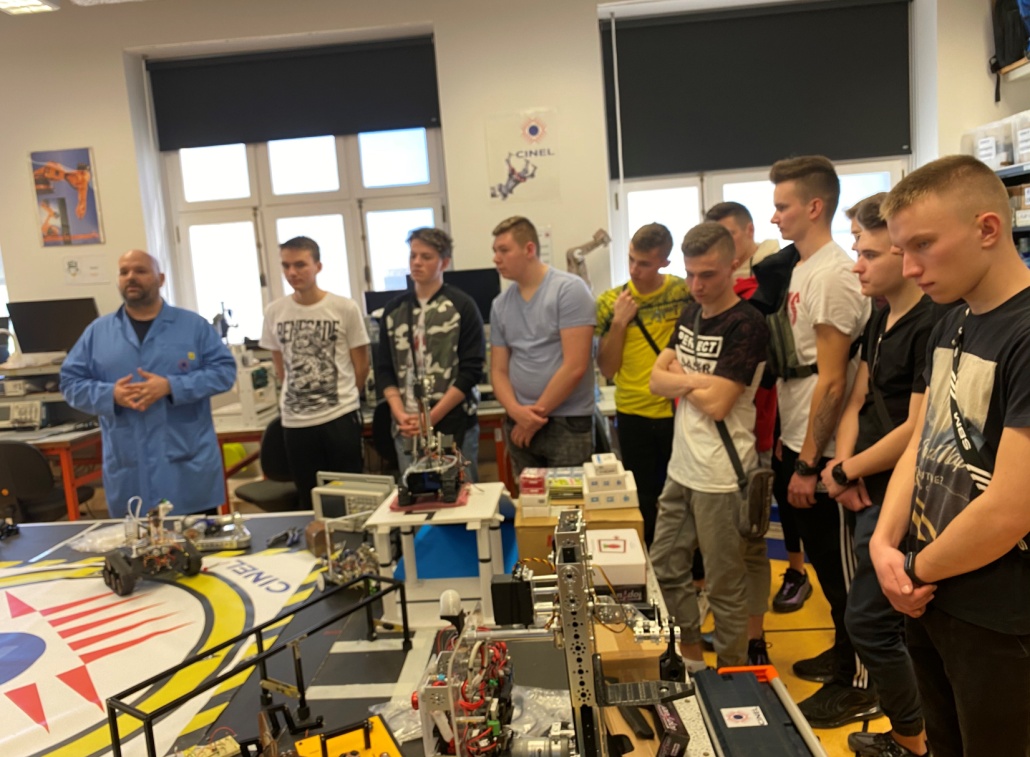 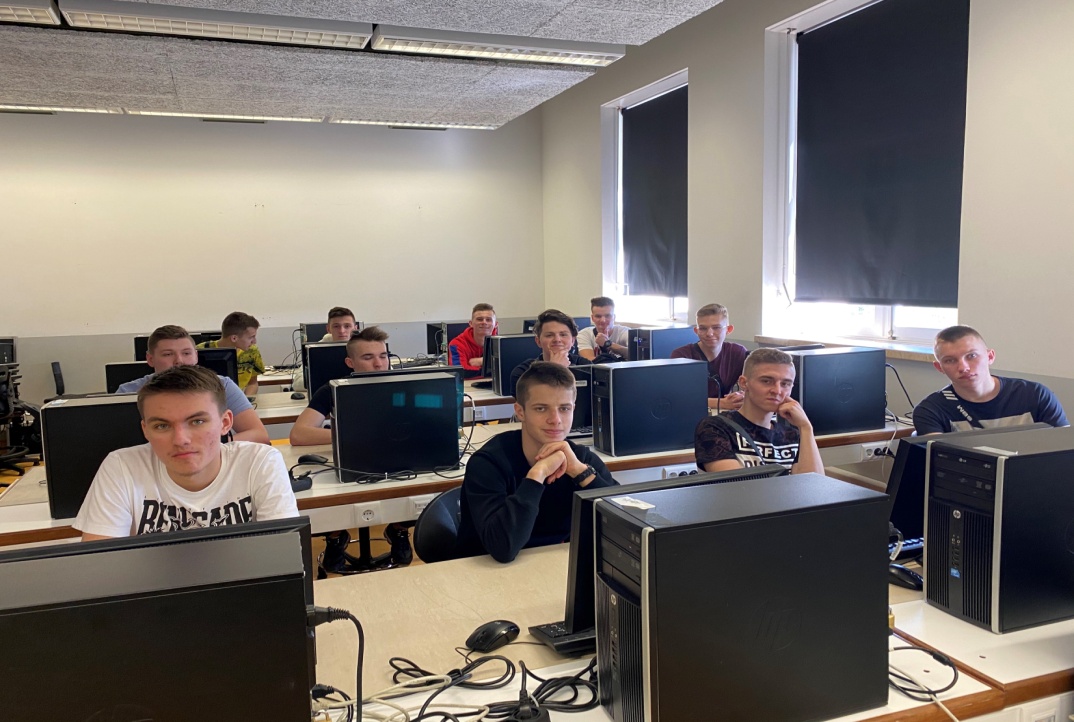 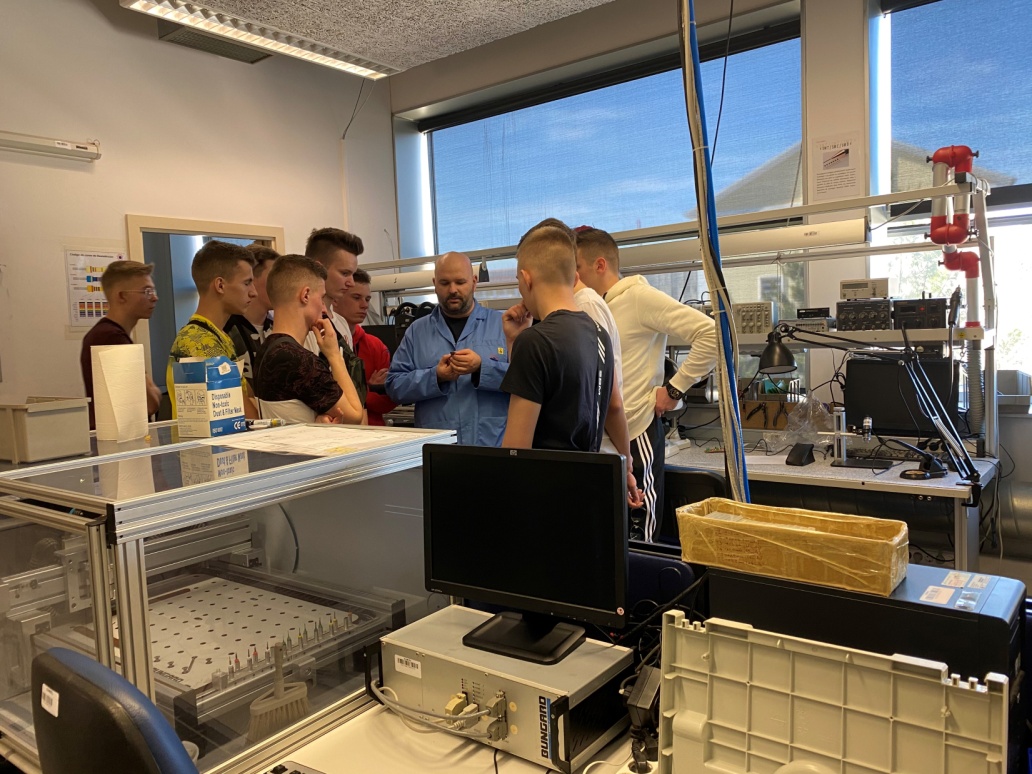 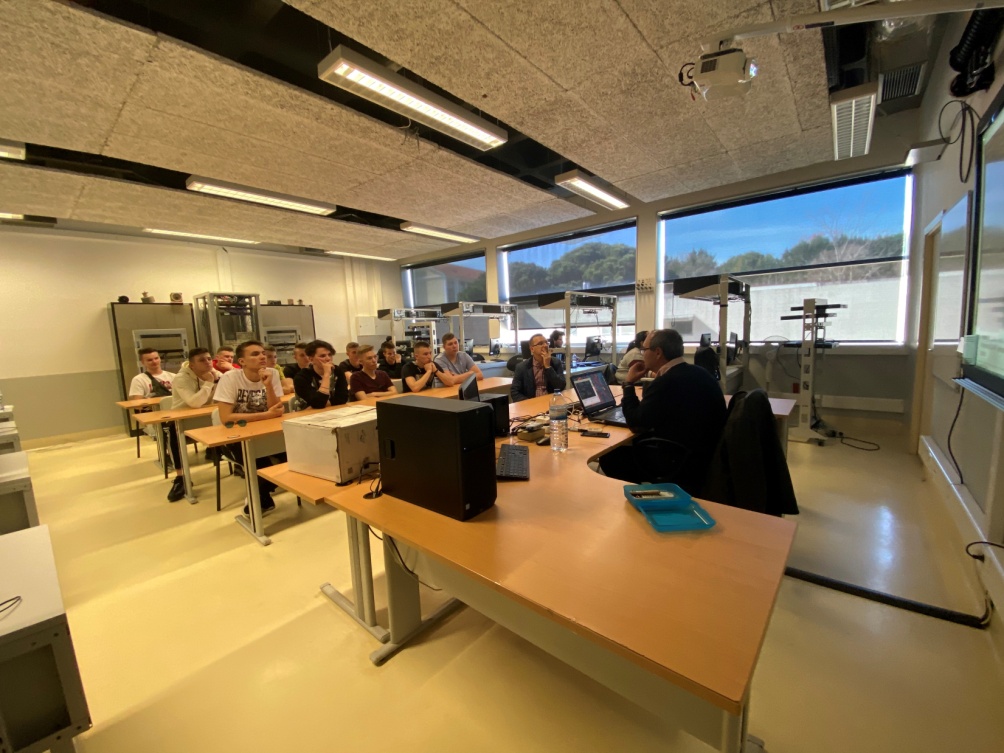 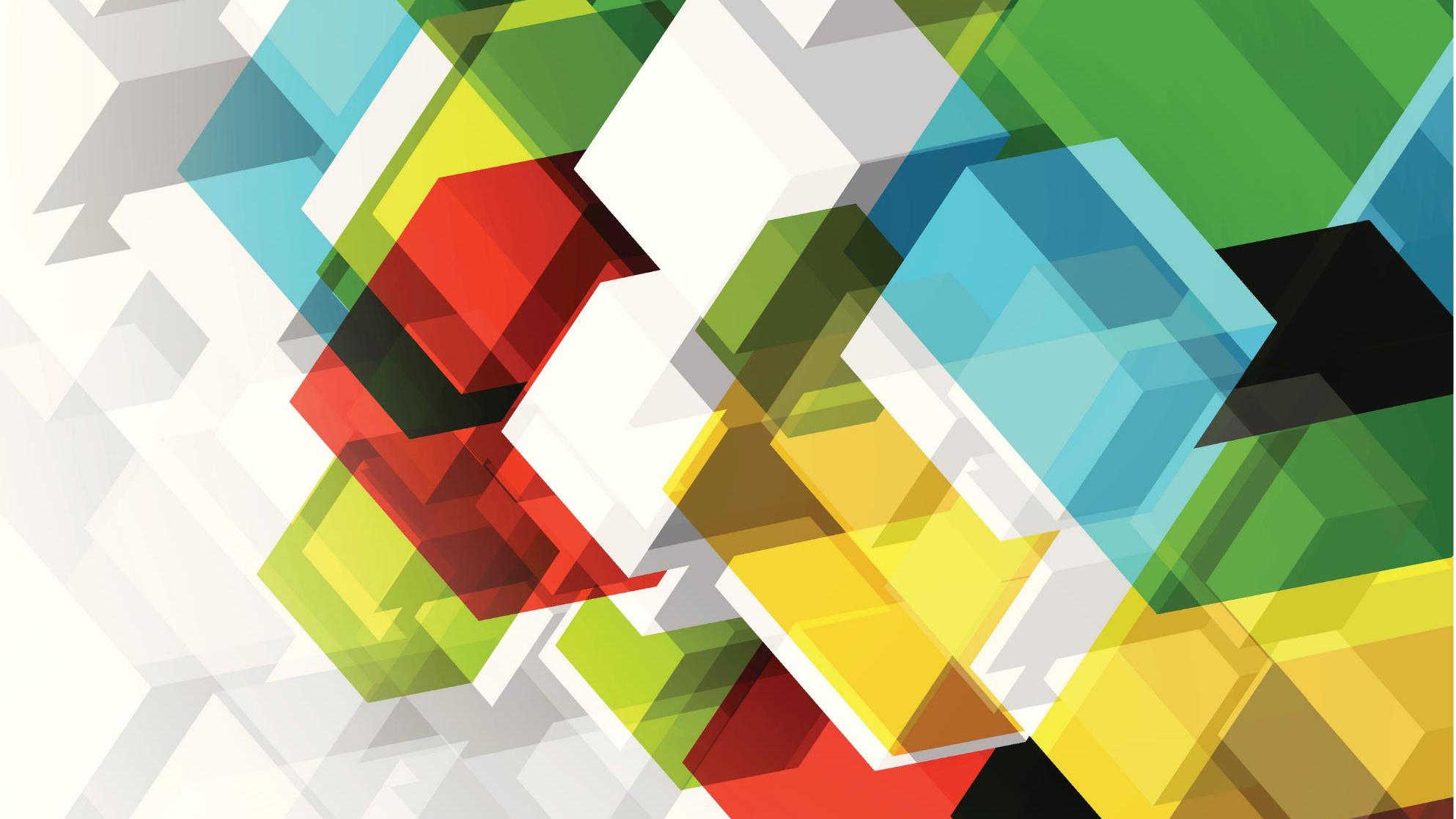 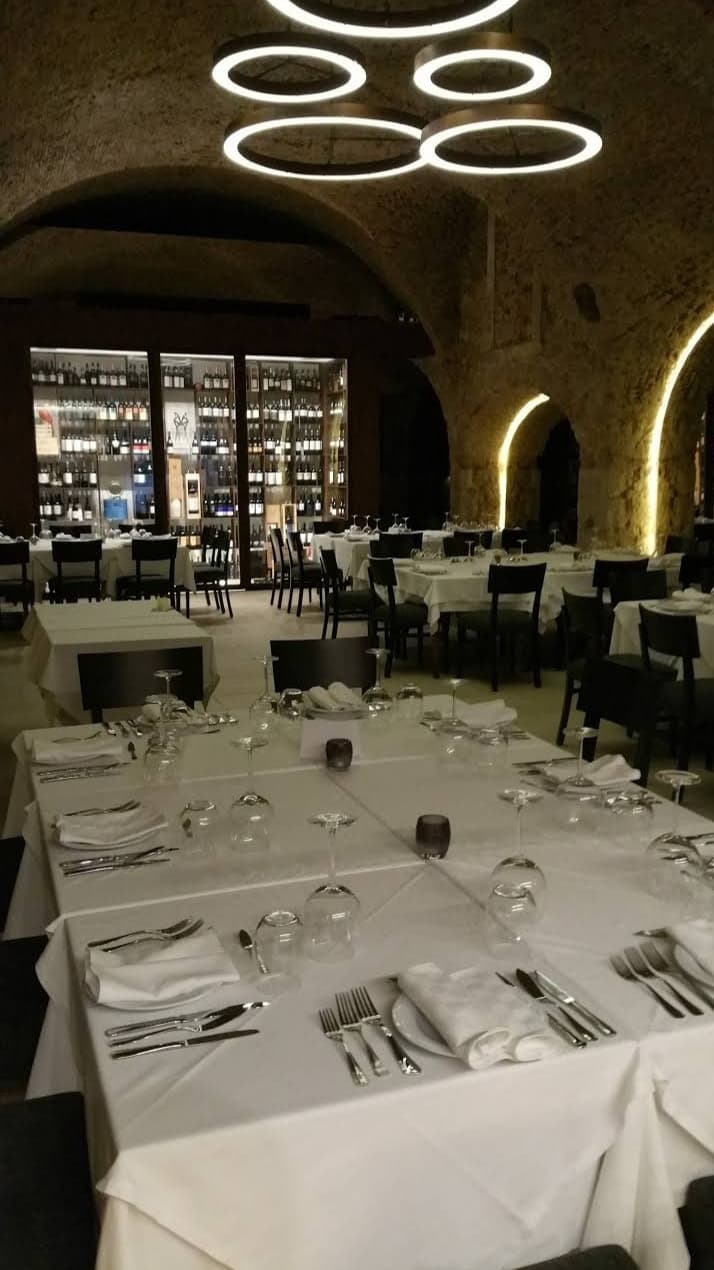 Lizbońskie
restauracje
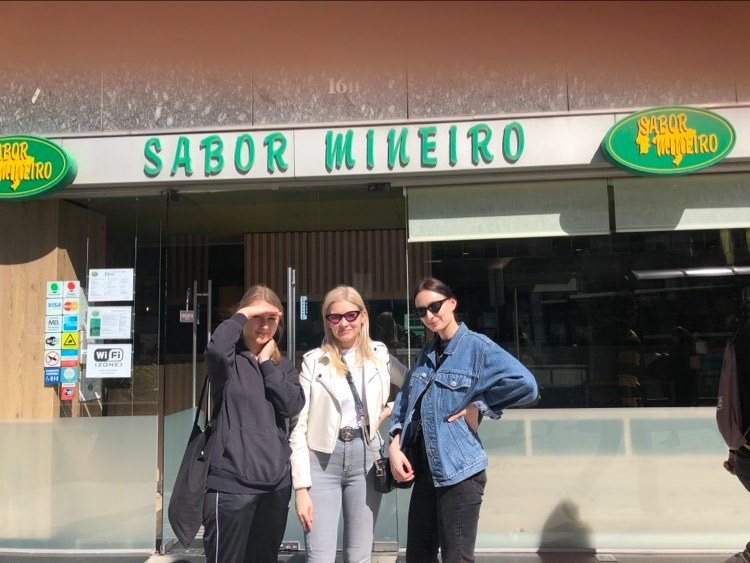 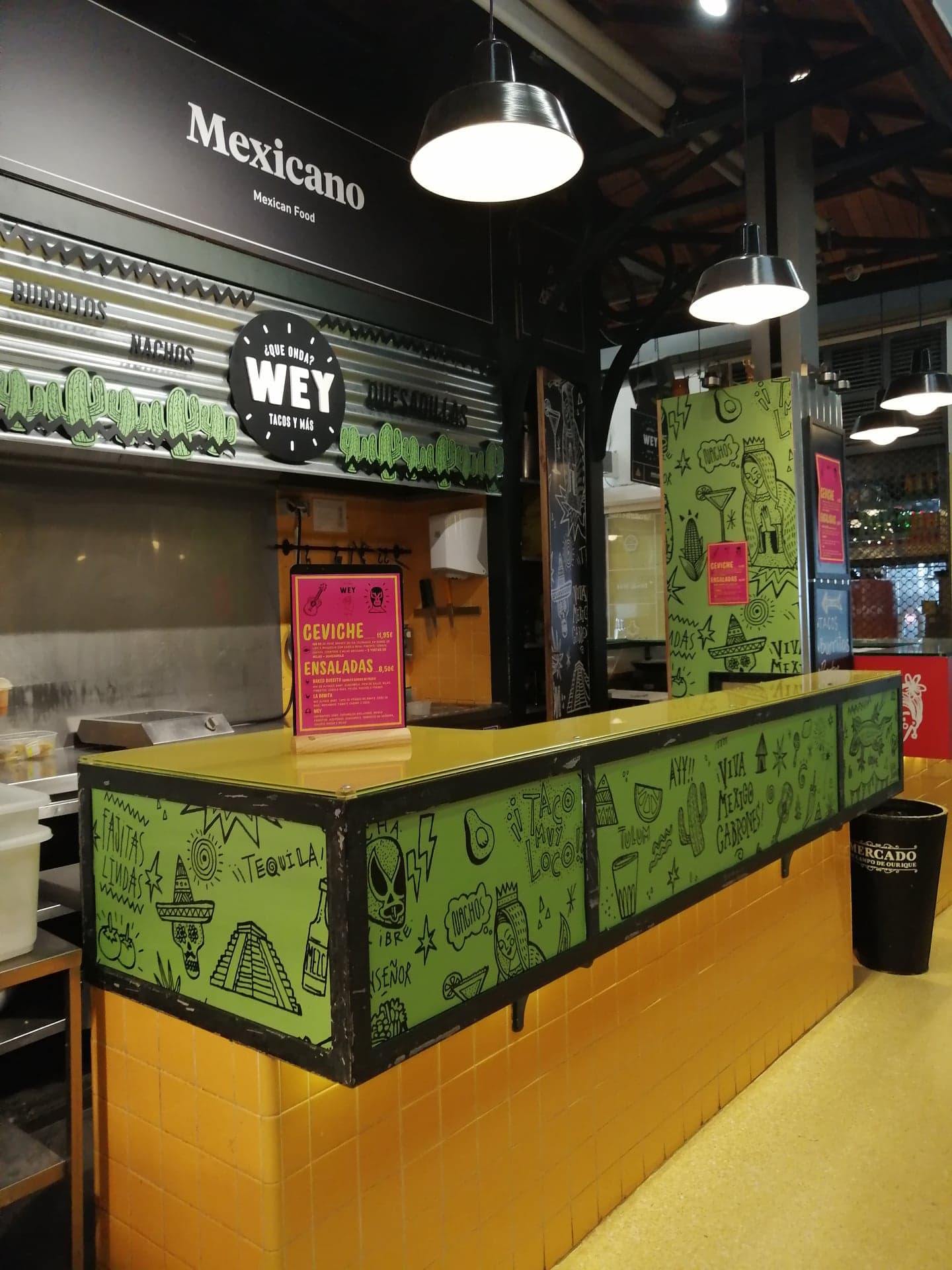 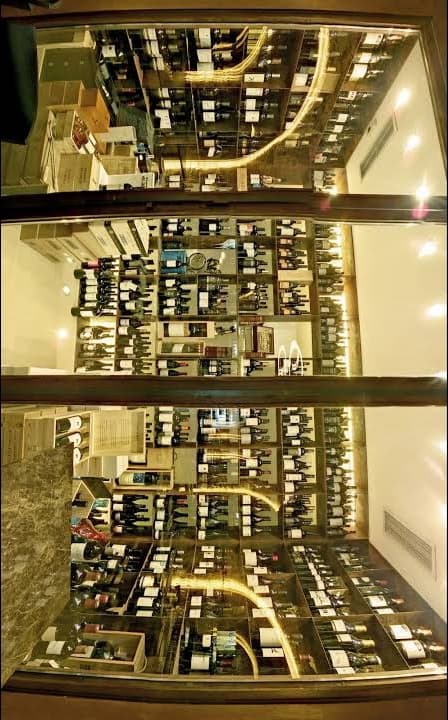 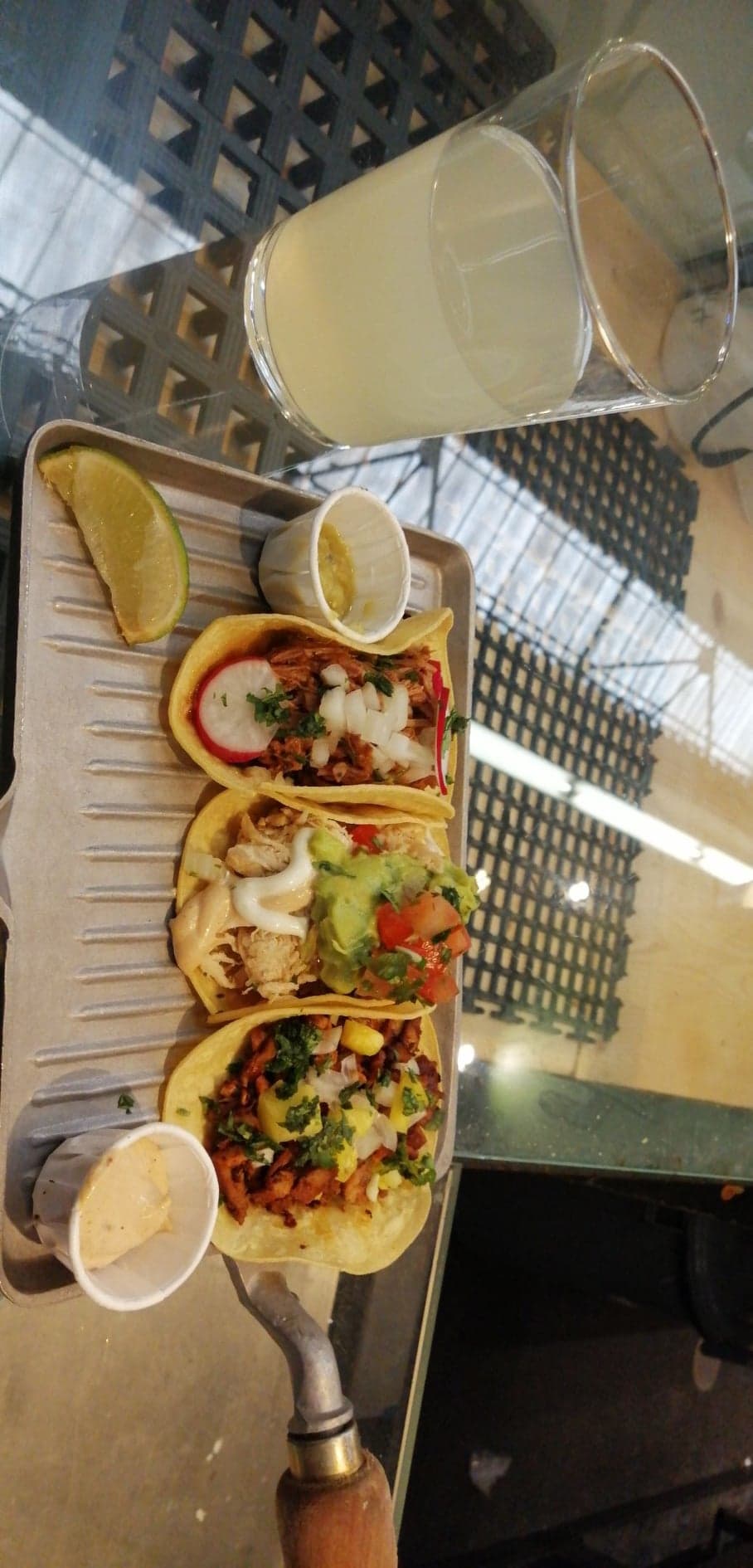 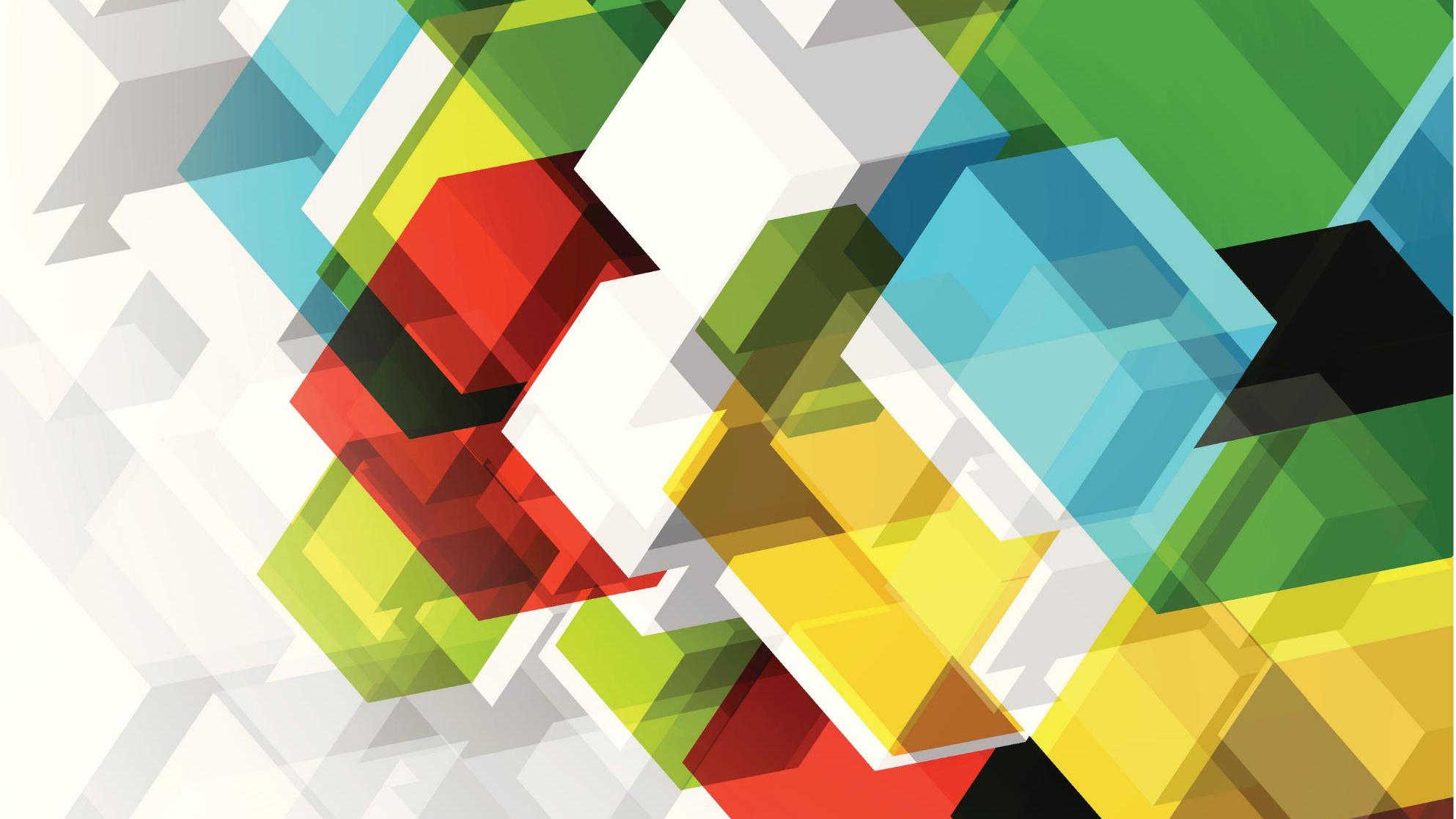 Nasze dzieła kulinarne
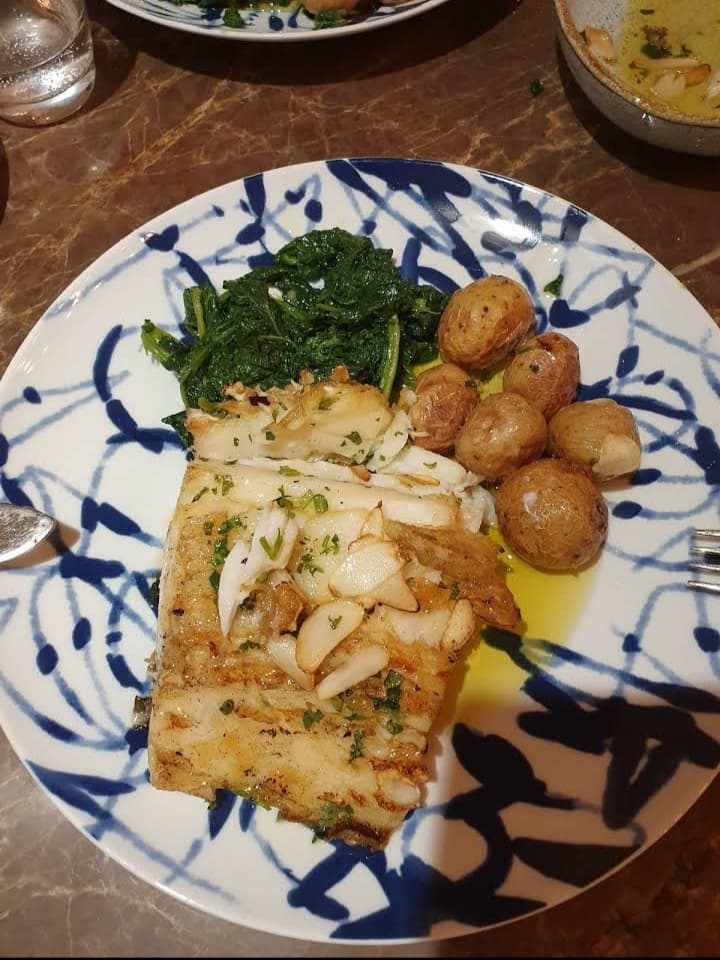 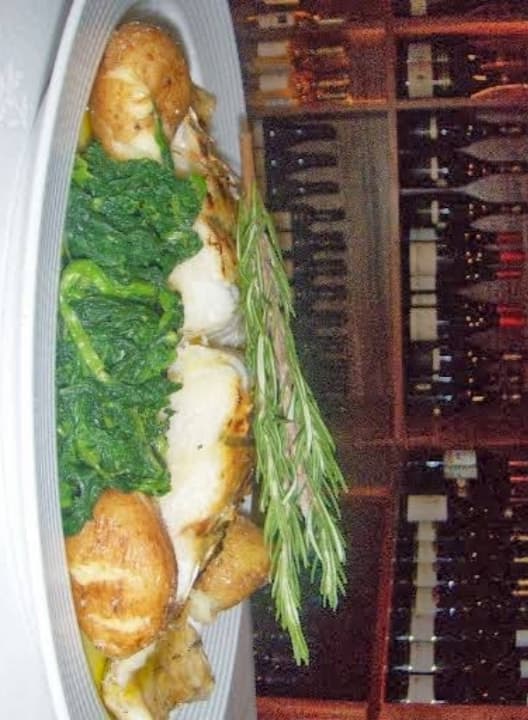 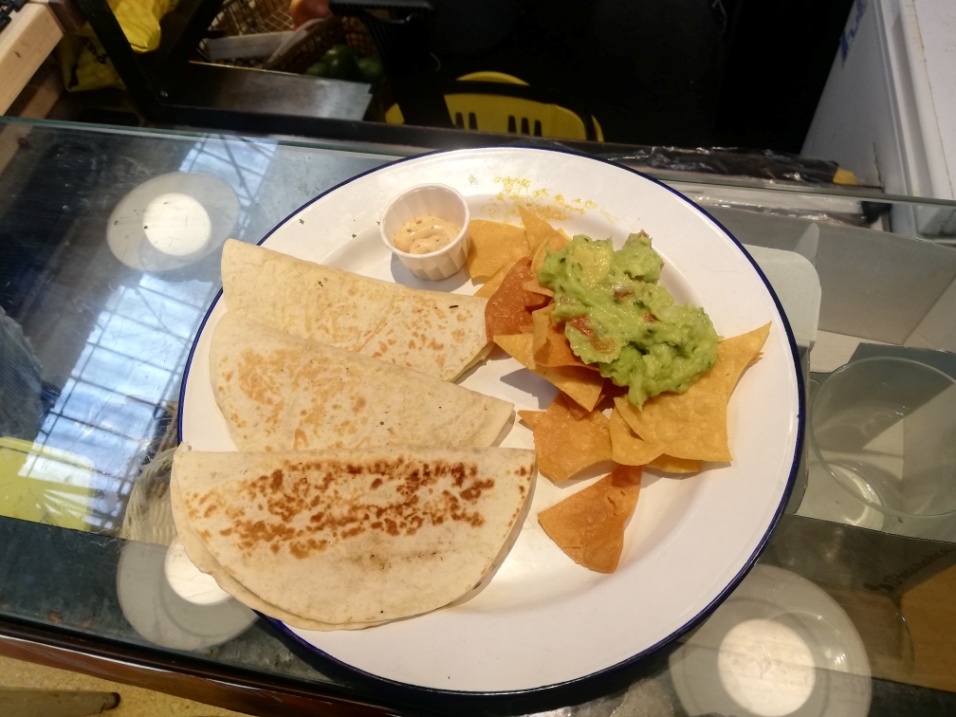 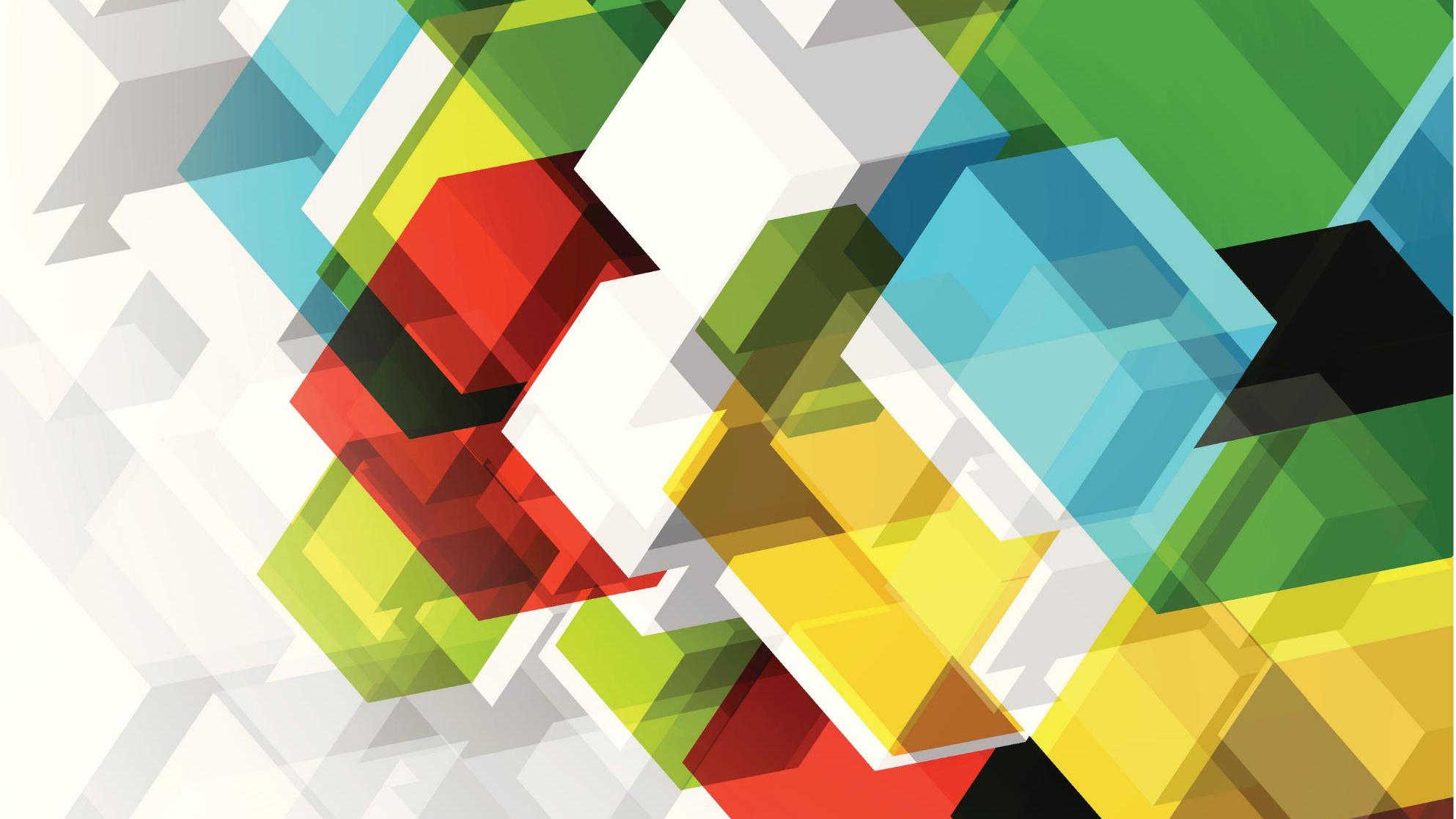 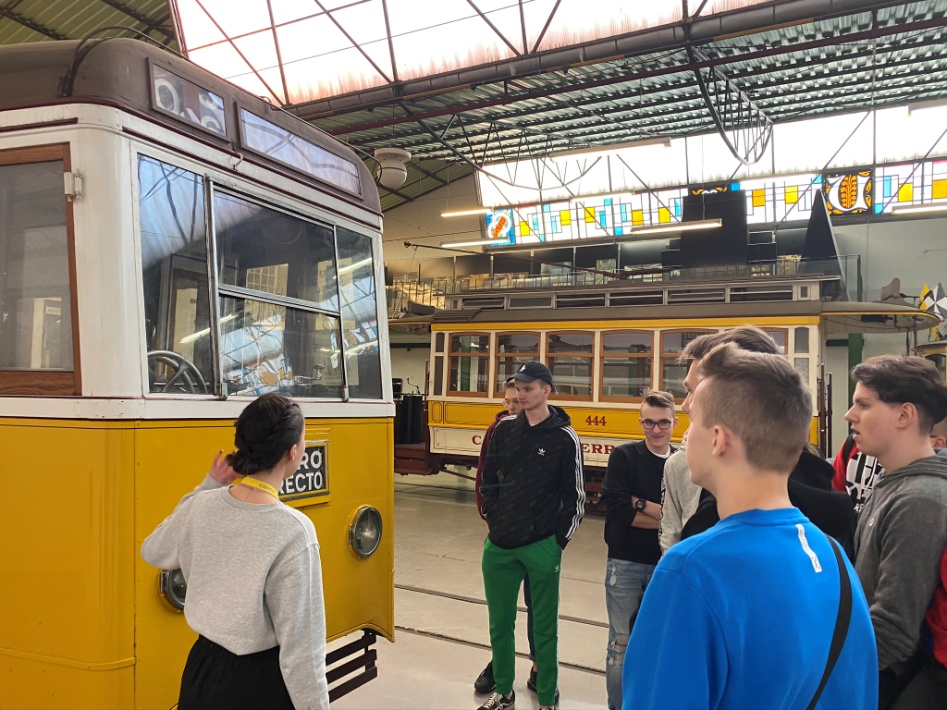 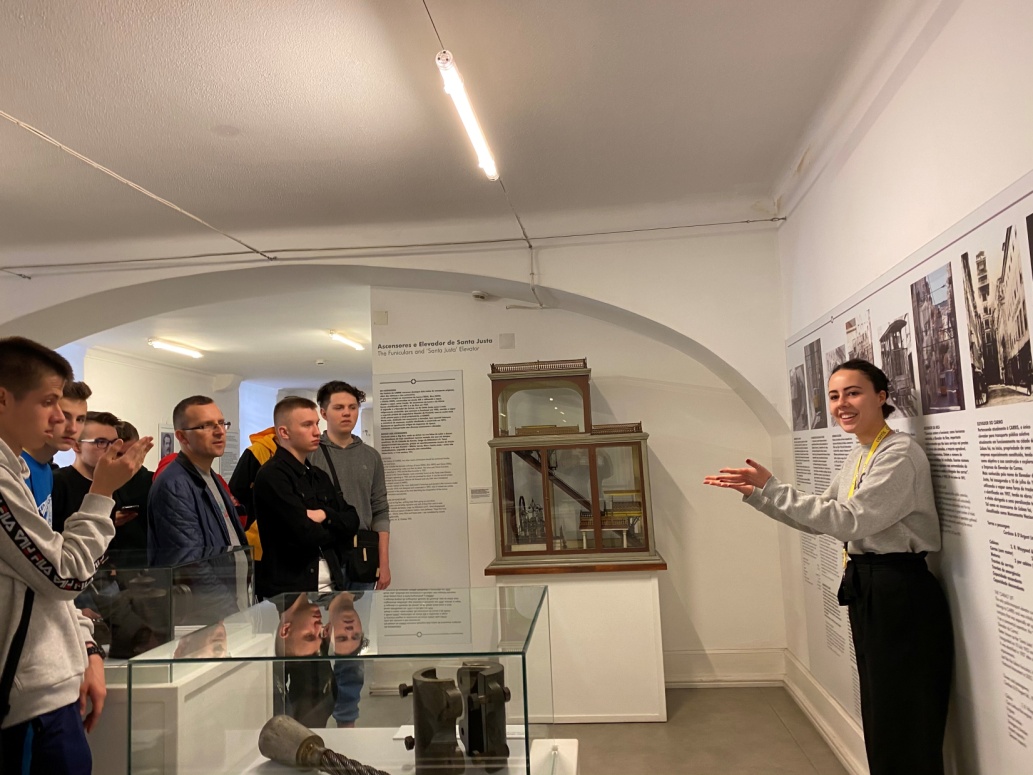 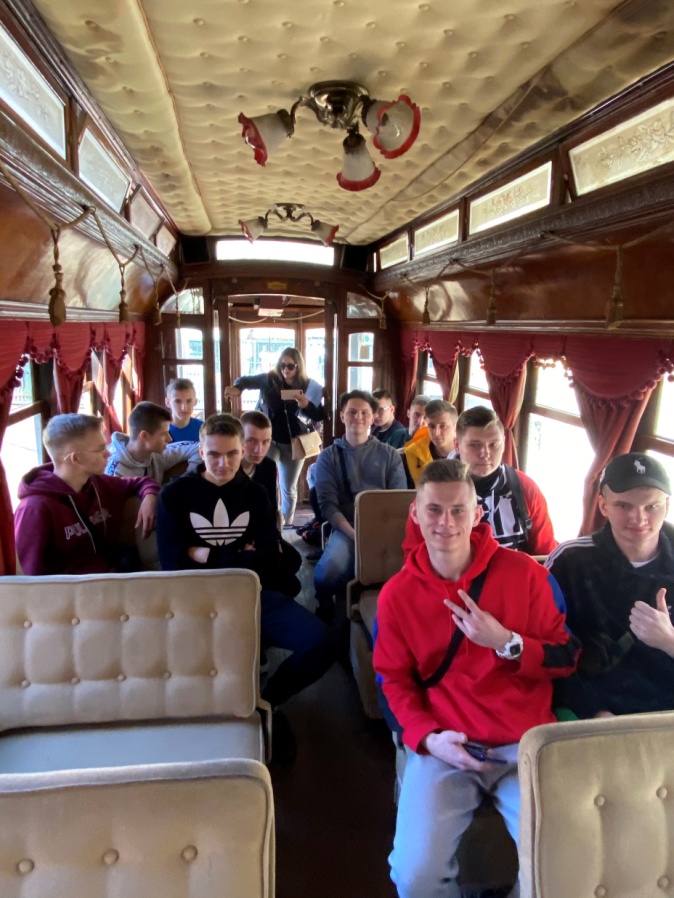 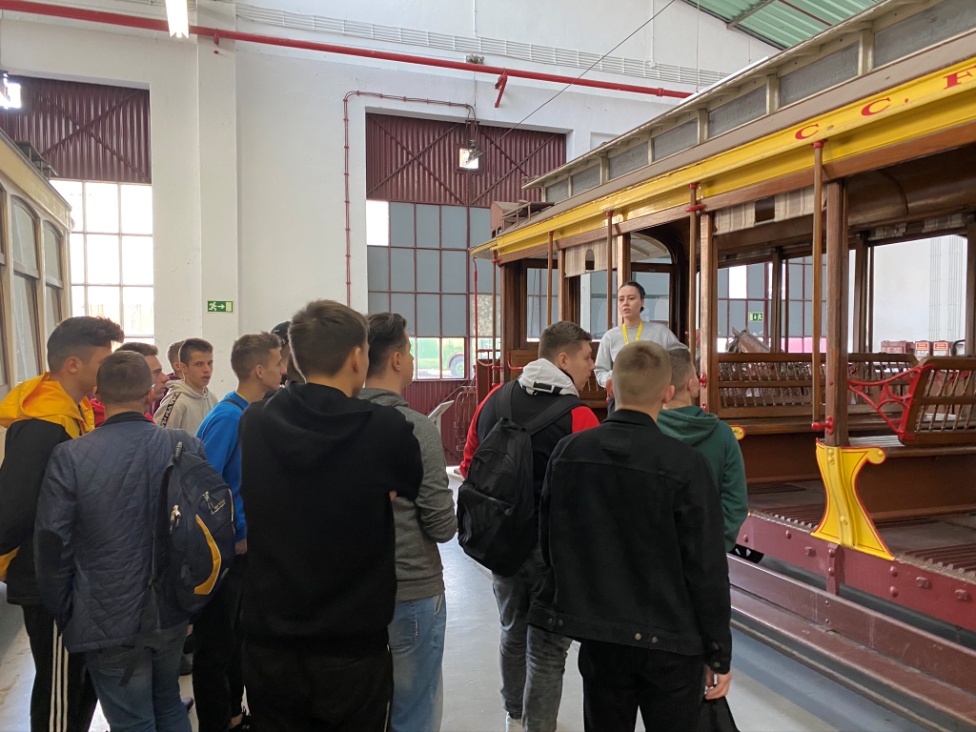 Muzeum CARRIS
Bardzo interesujące muzeum poświęcone tramwajom i środkom transportu publicznego w Lizbonie.
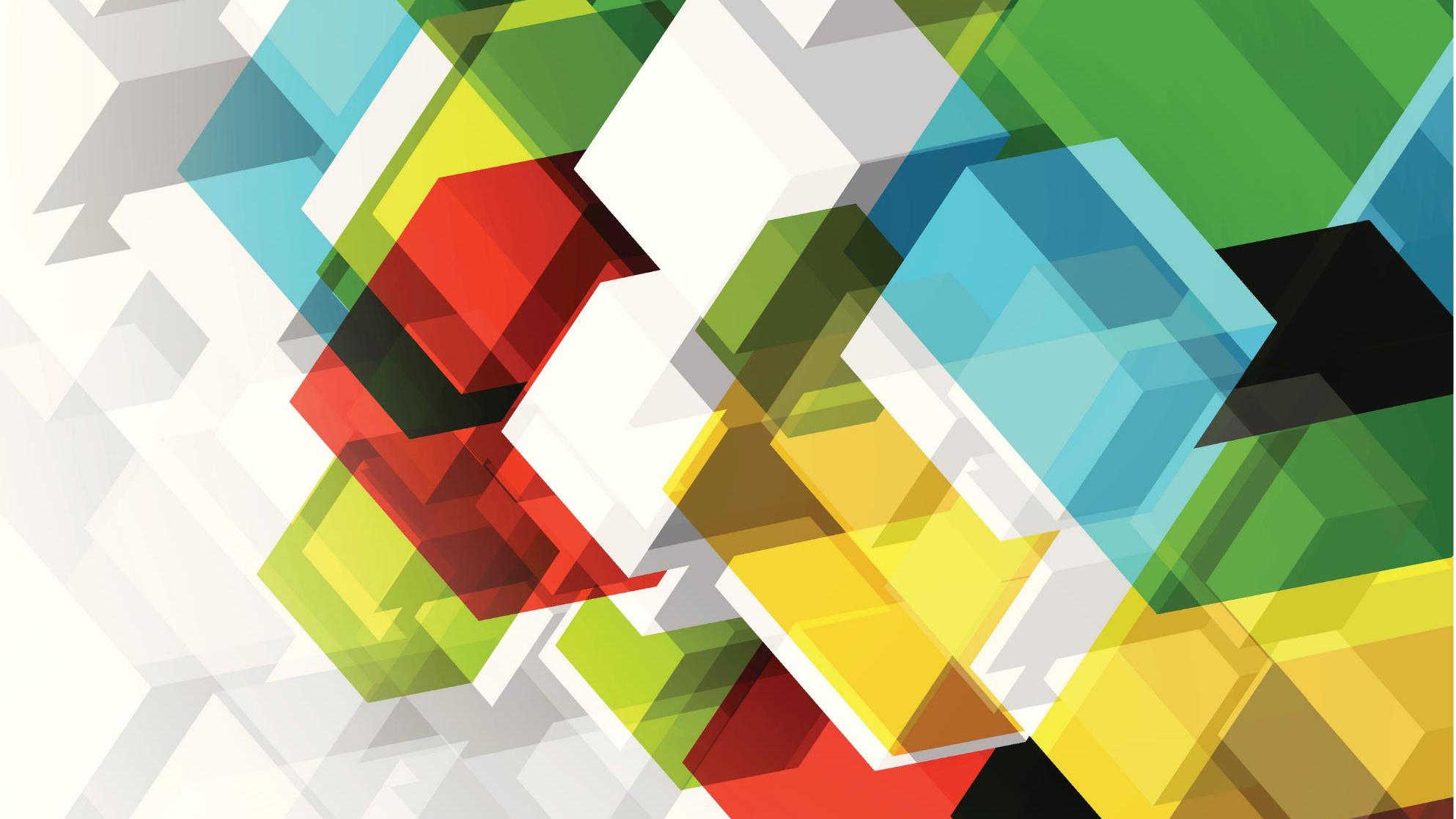 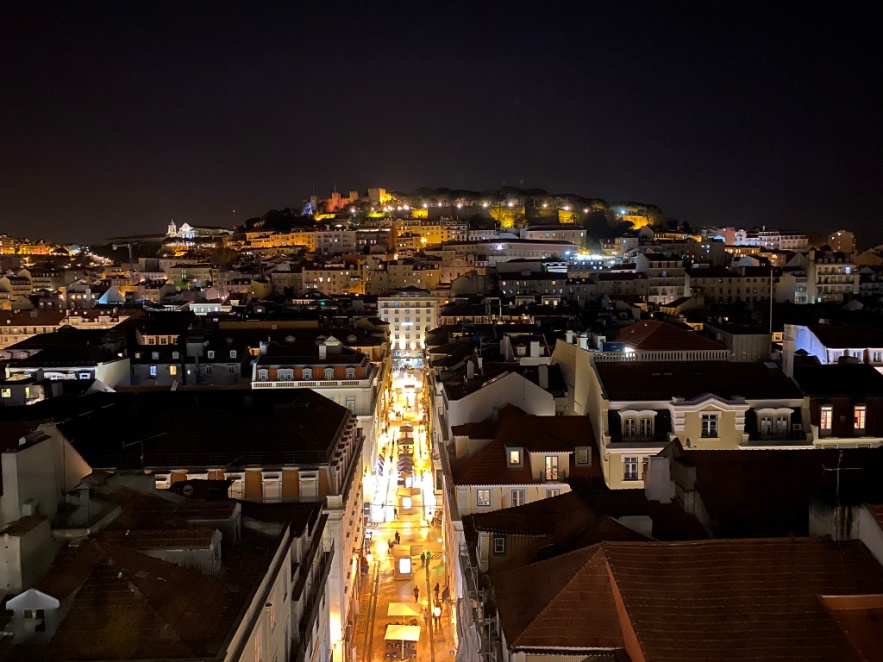 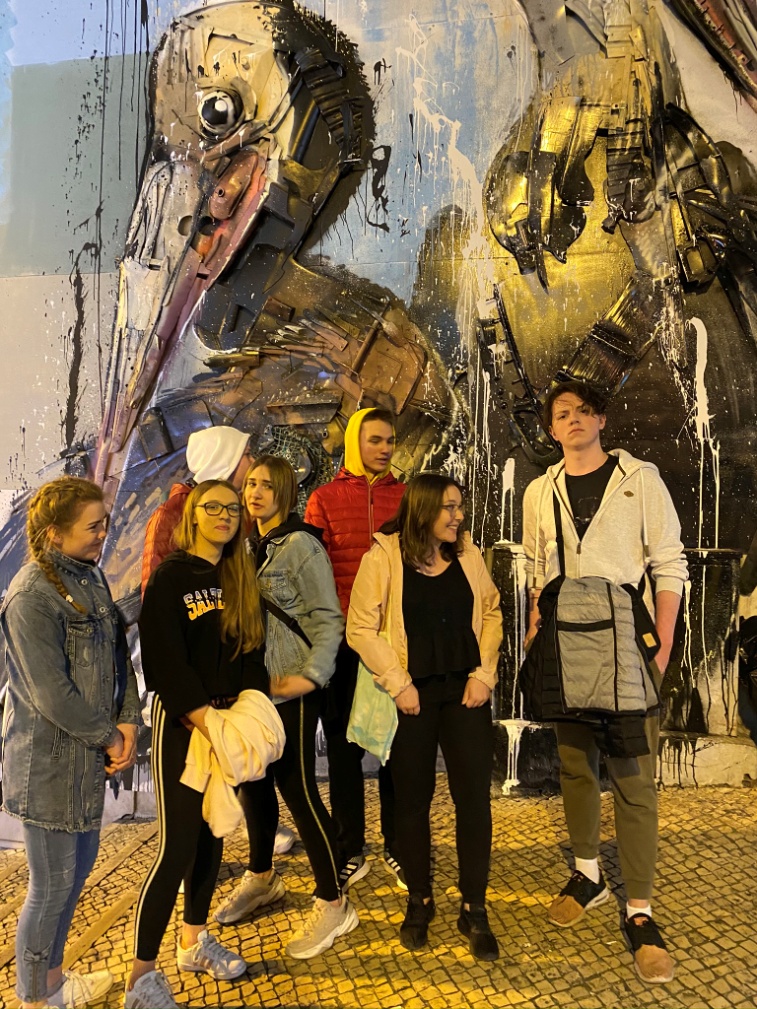 Nasze wieczorne zwiedzanie
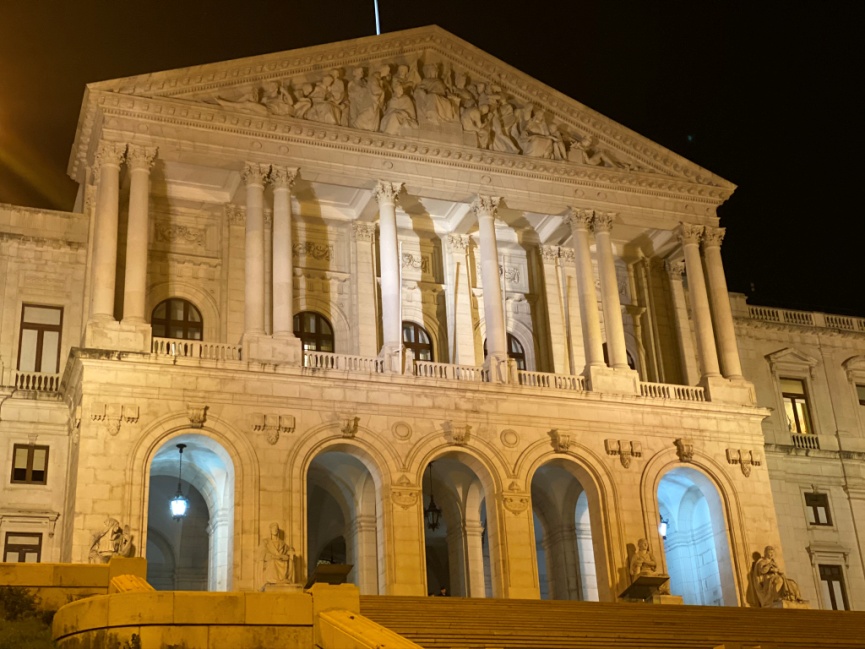 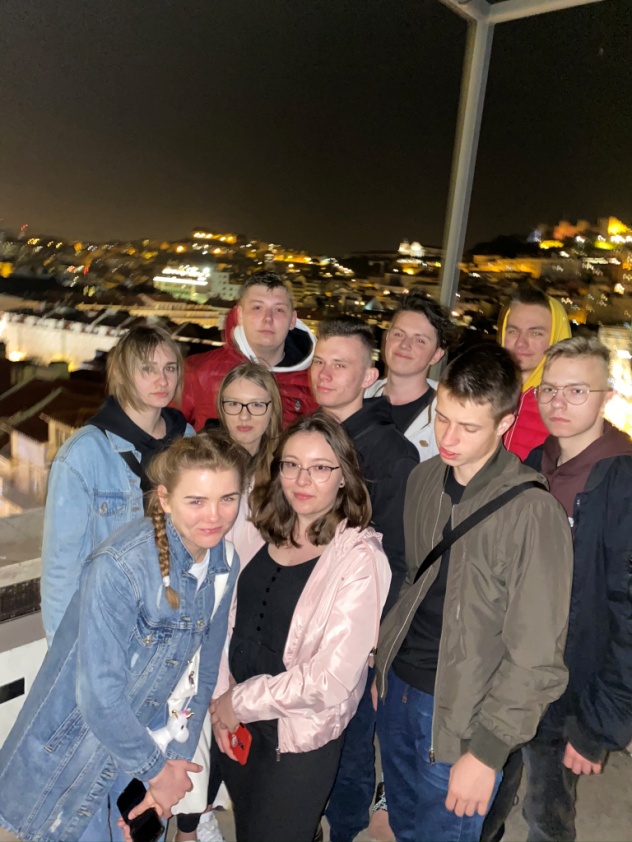 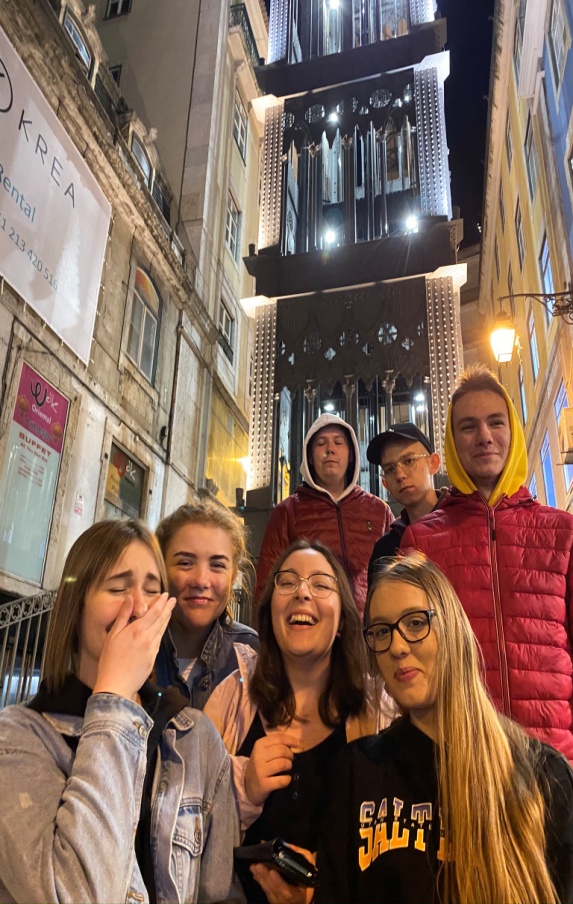 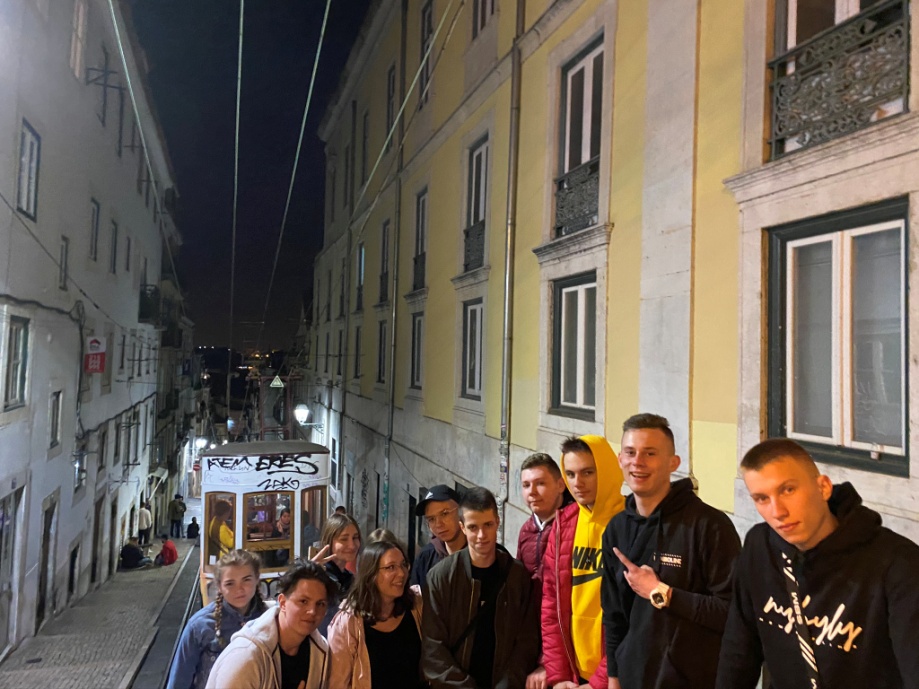 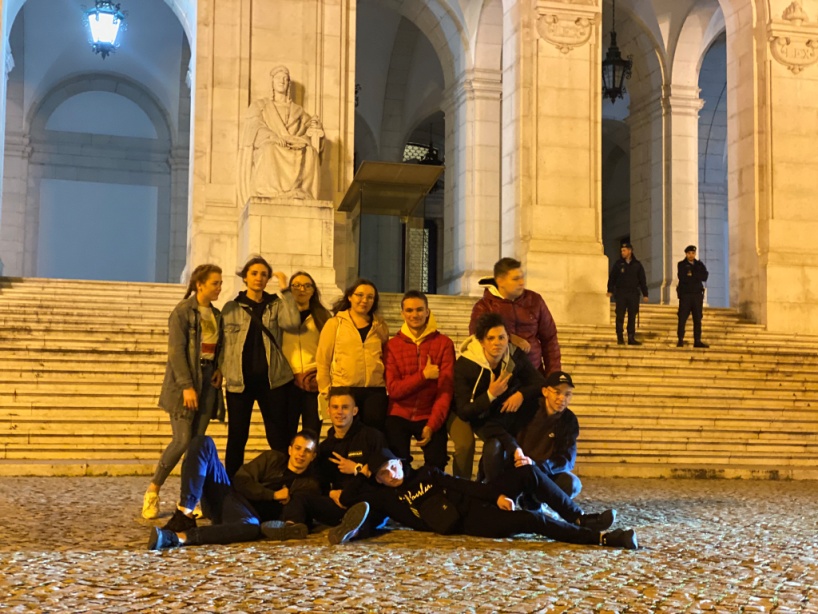 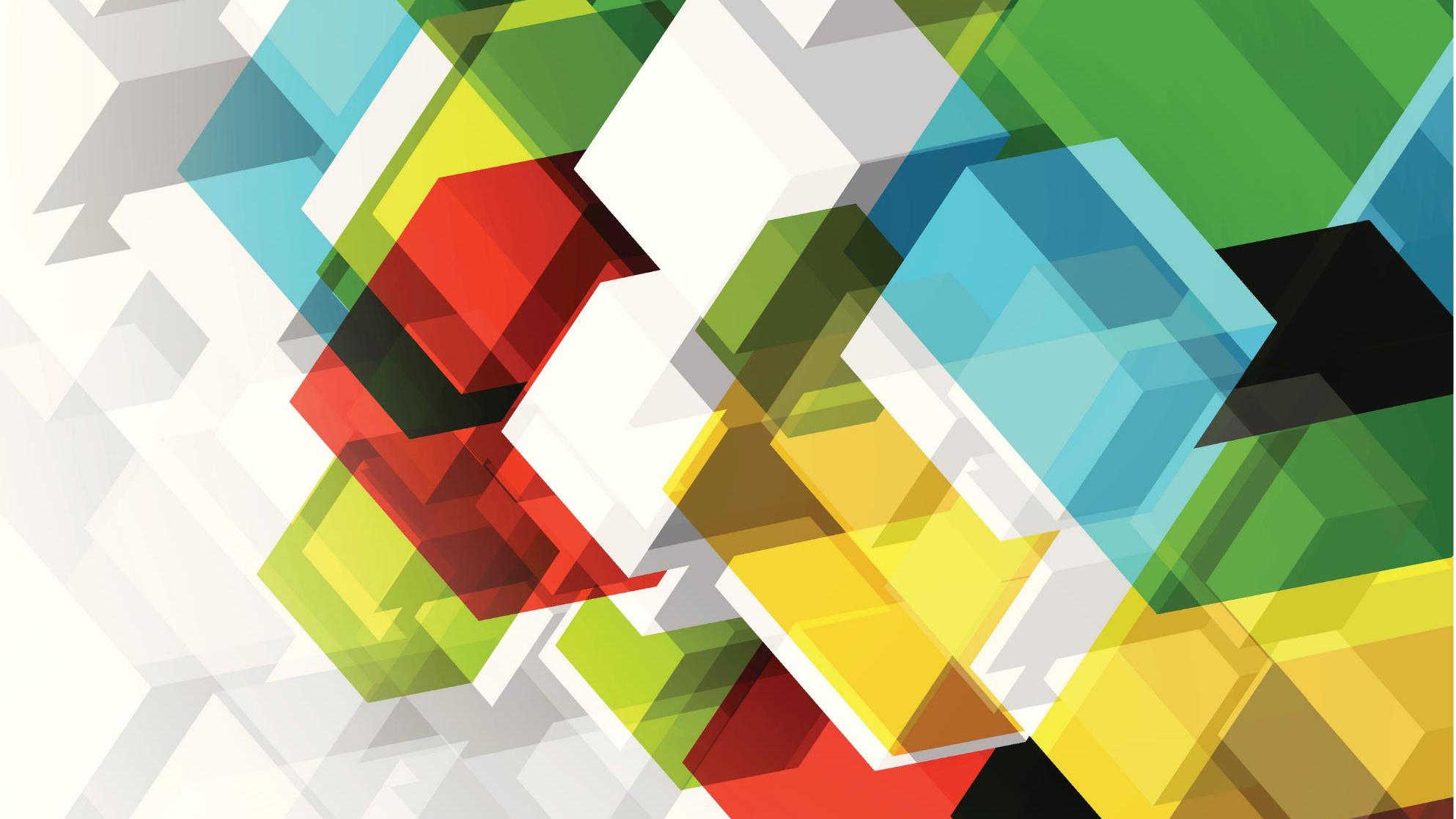 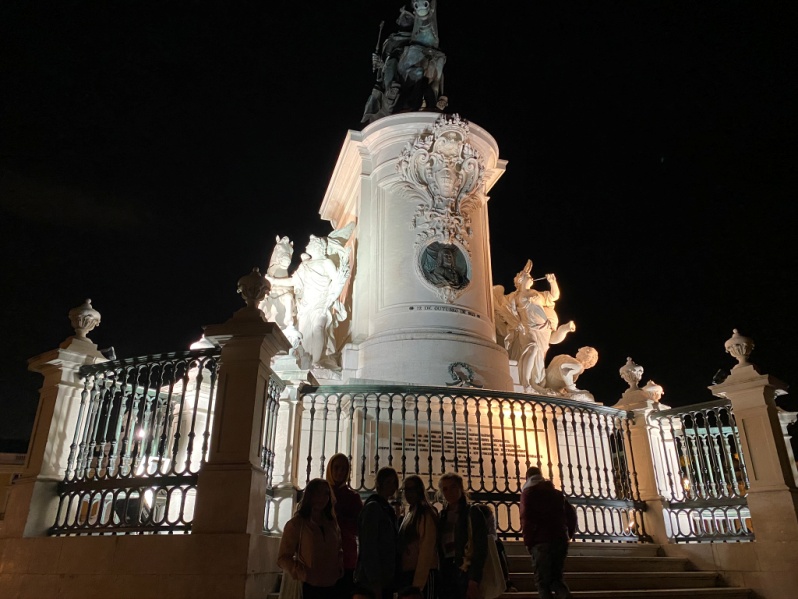 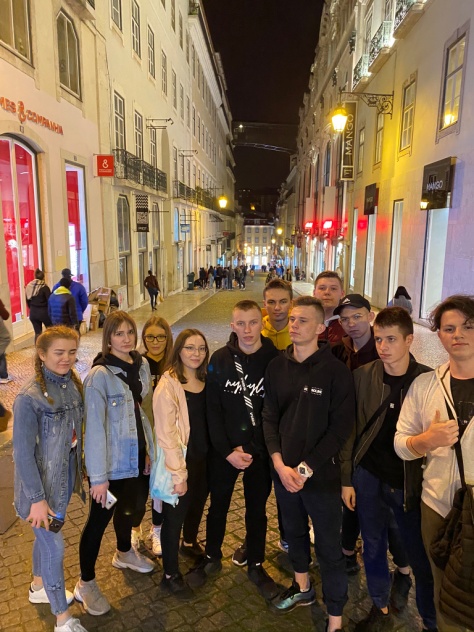 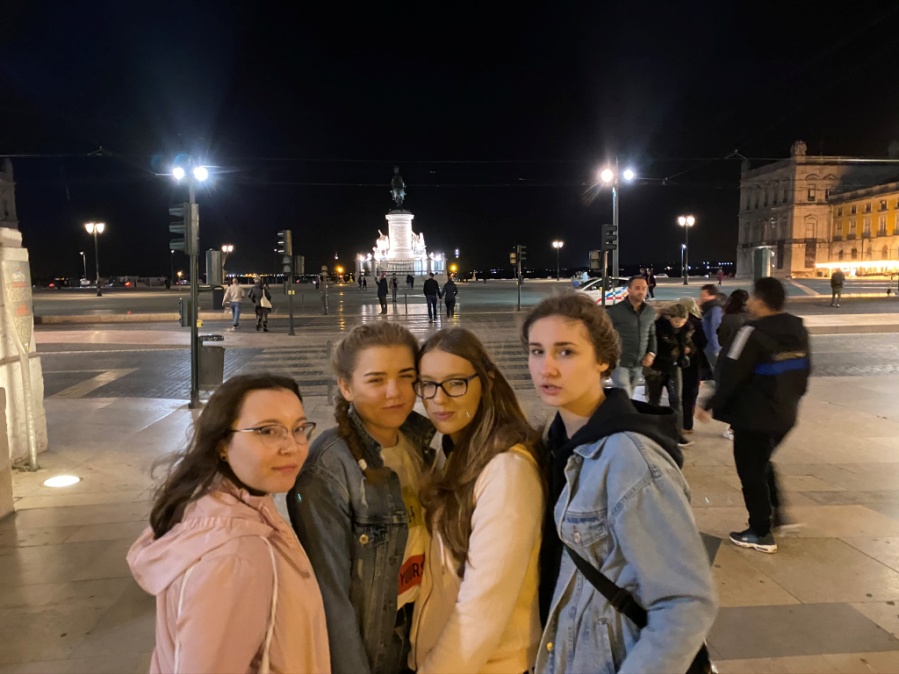 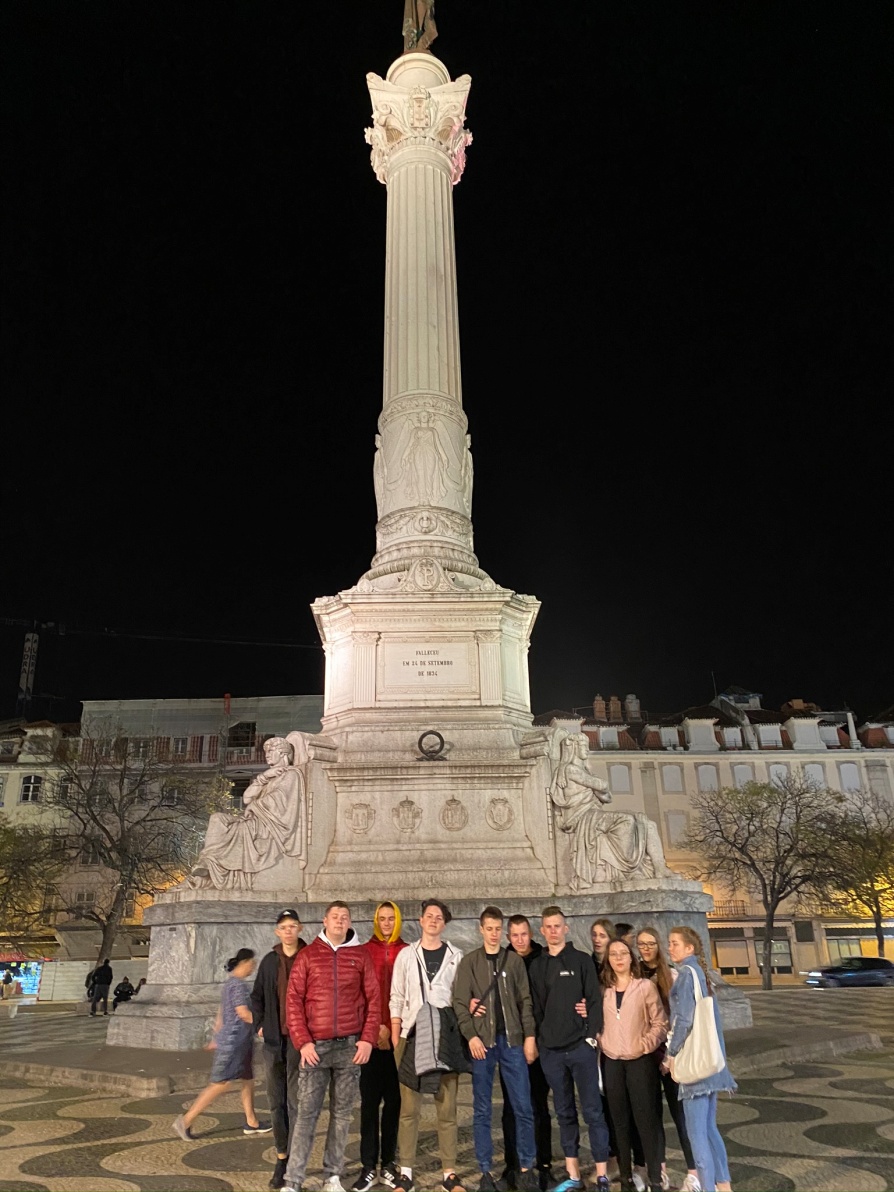 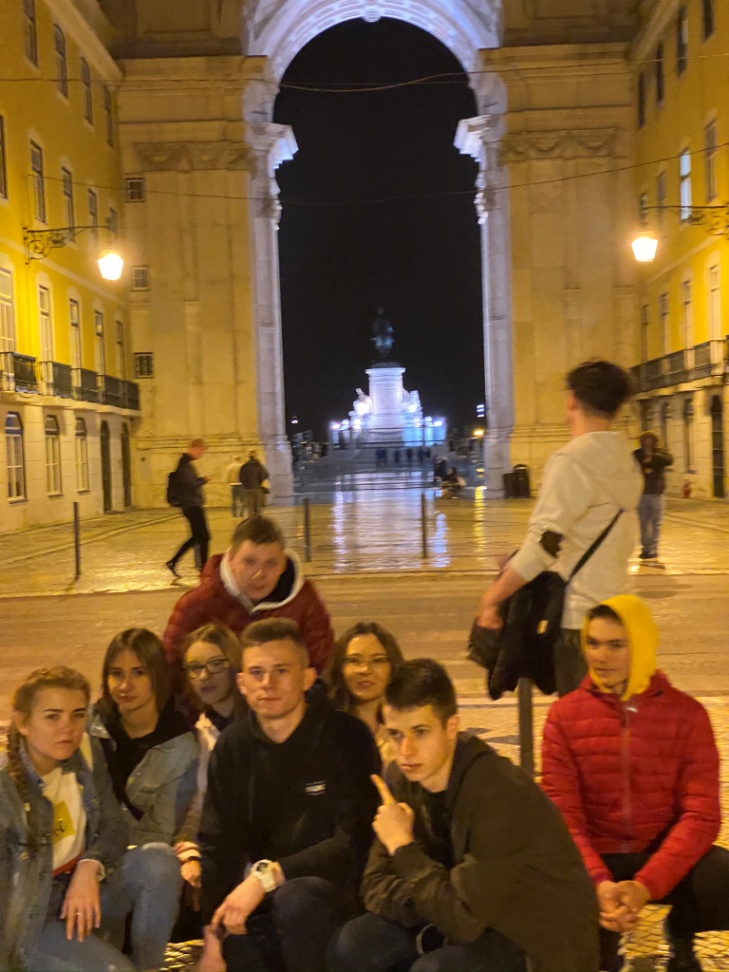 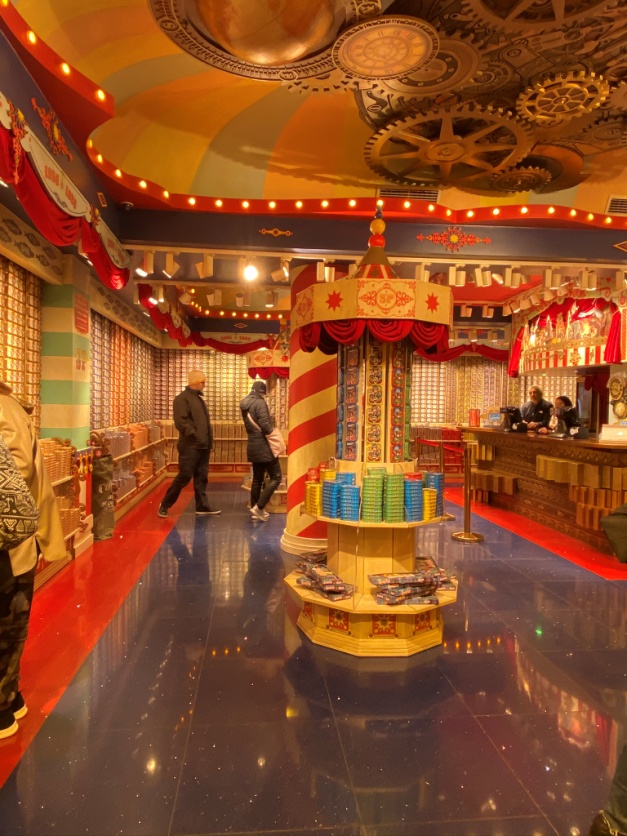 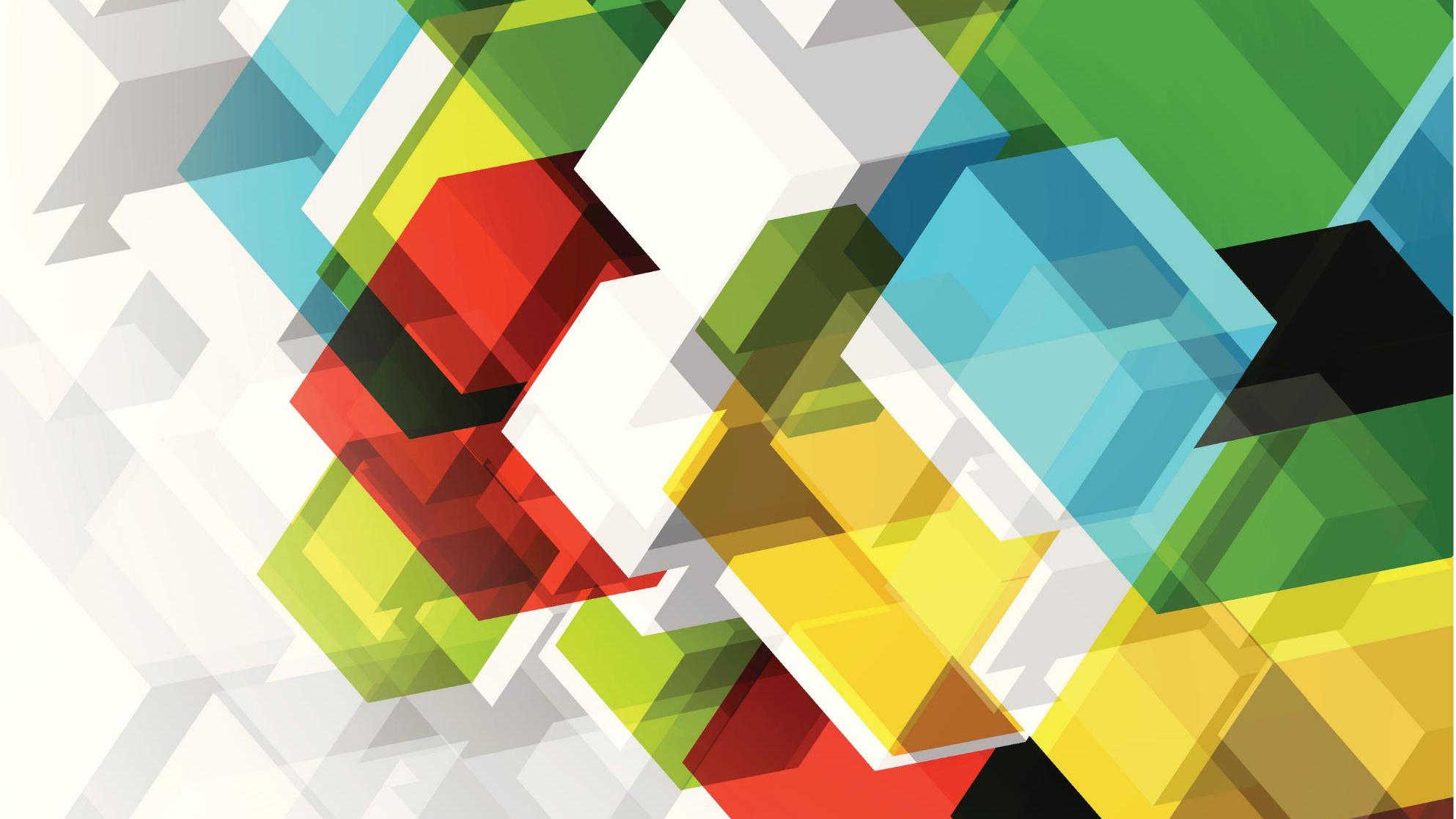 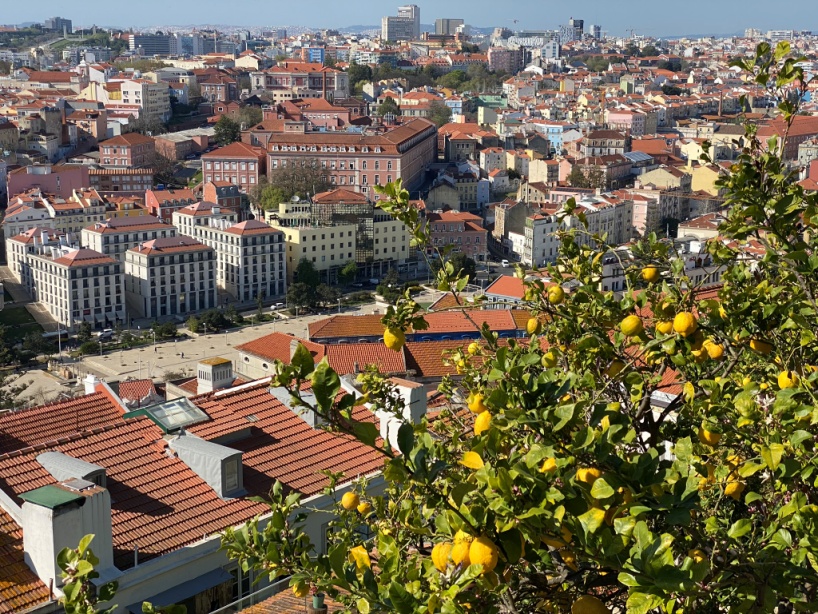 Wspomnienia o Lizbonie
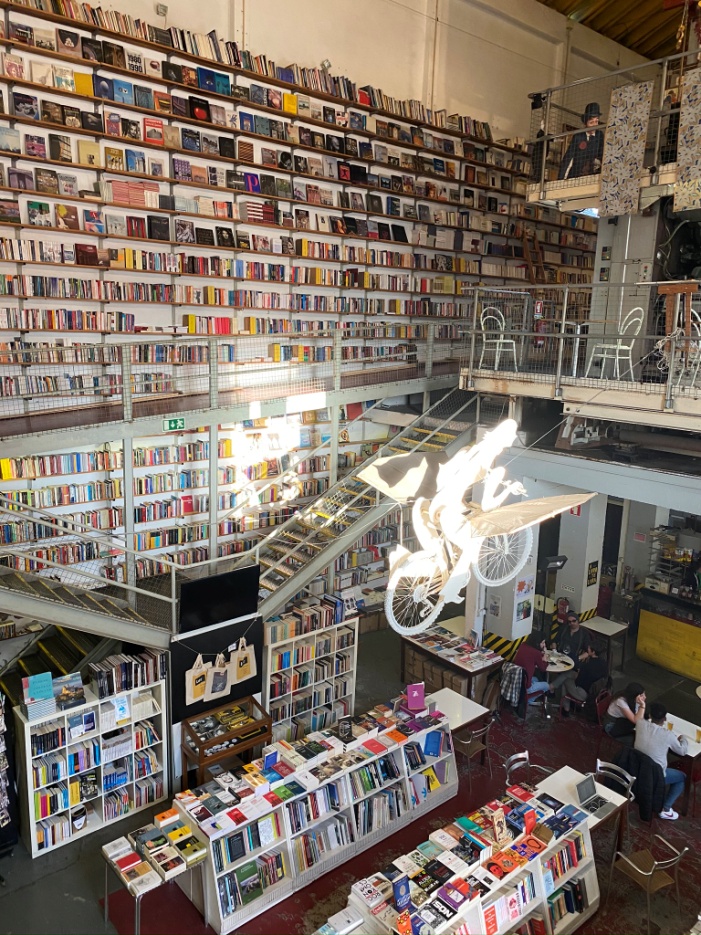 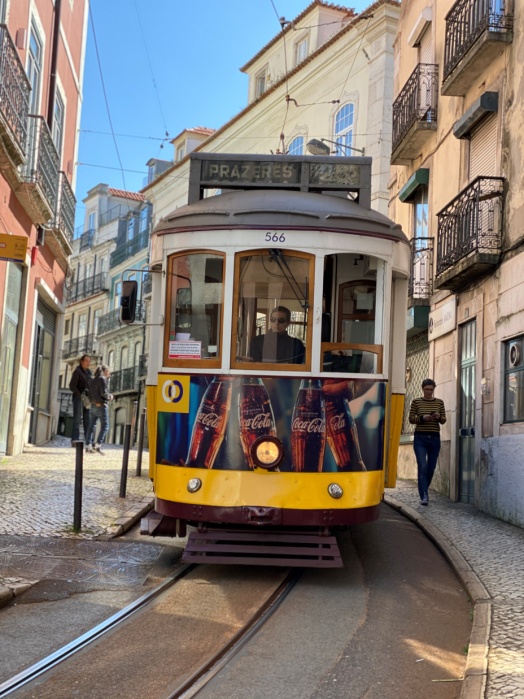 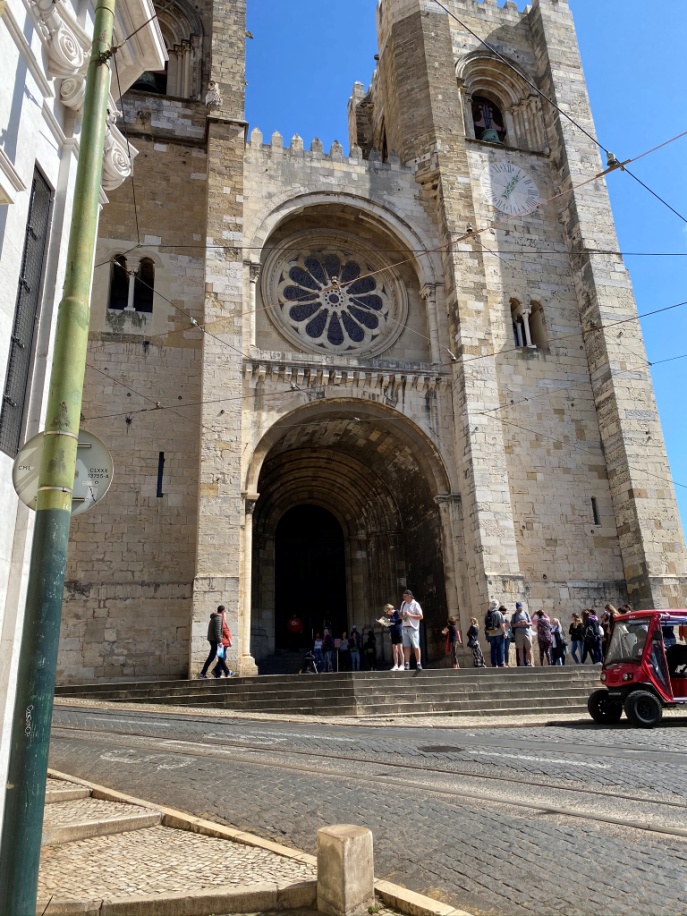 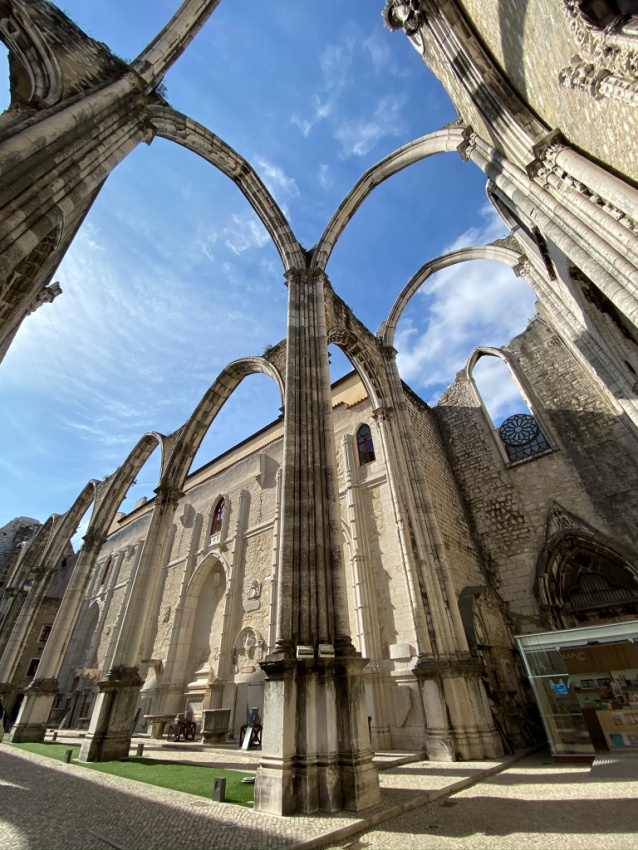 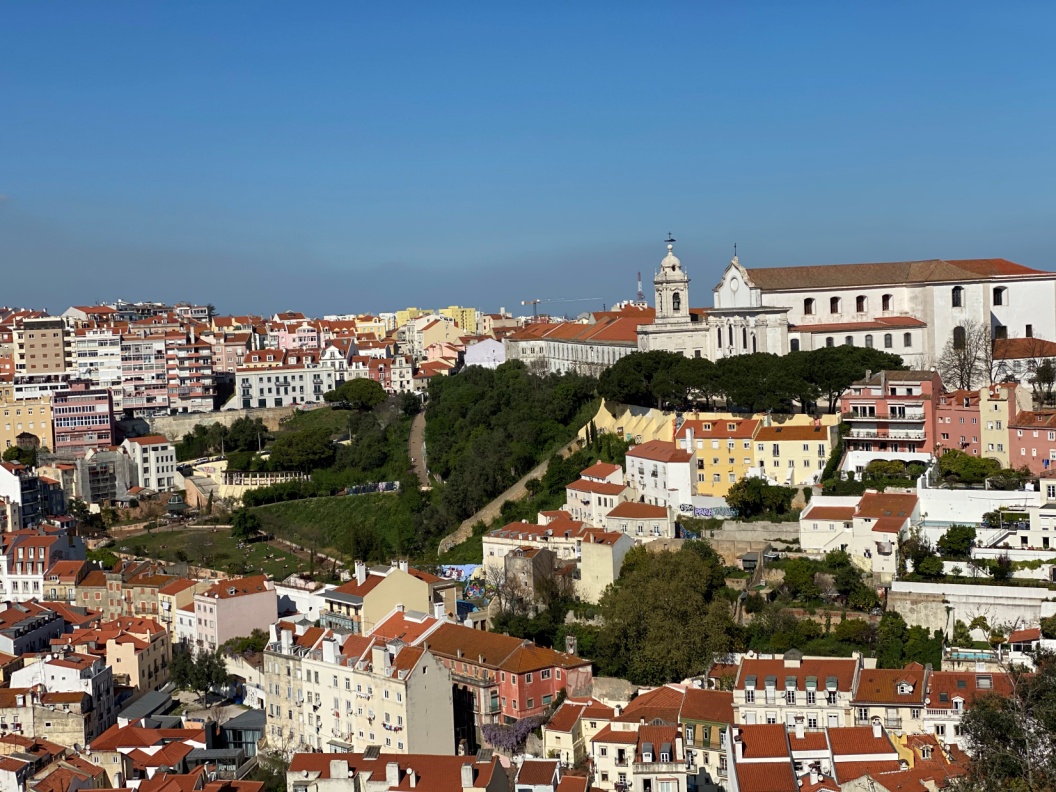 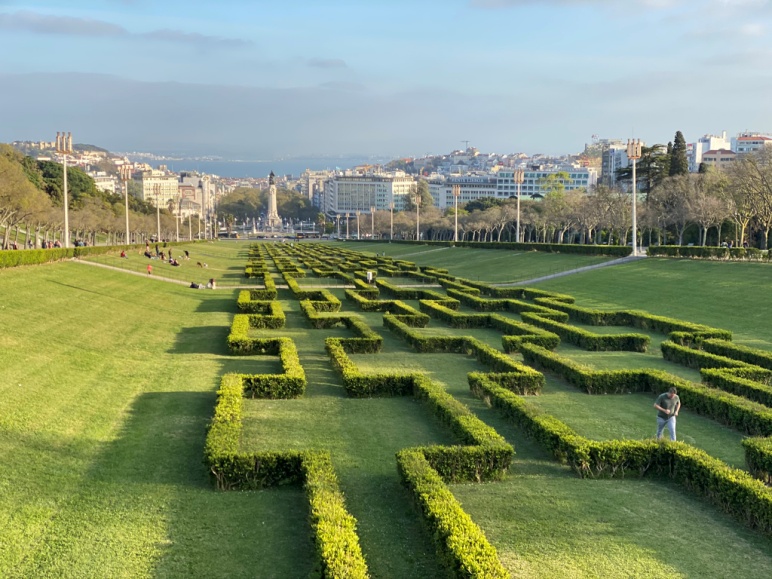 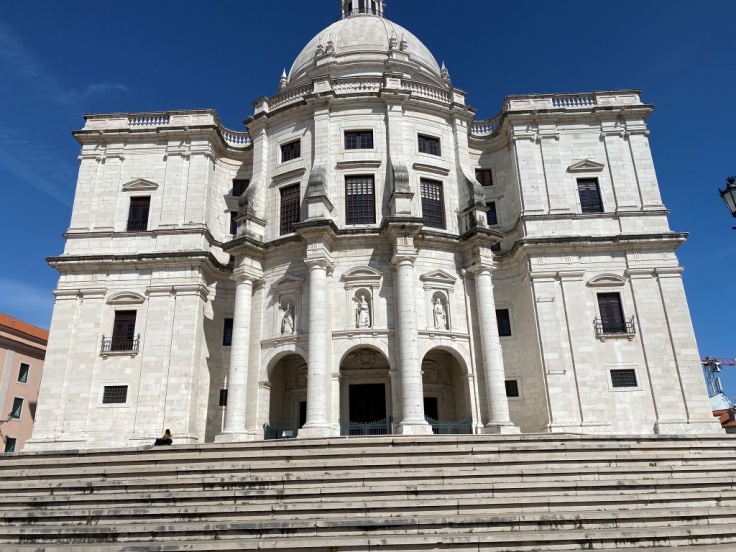 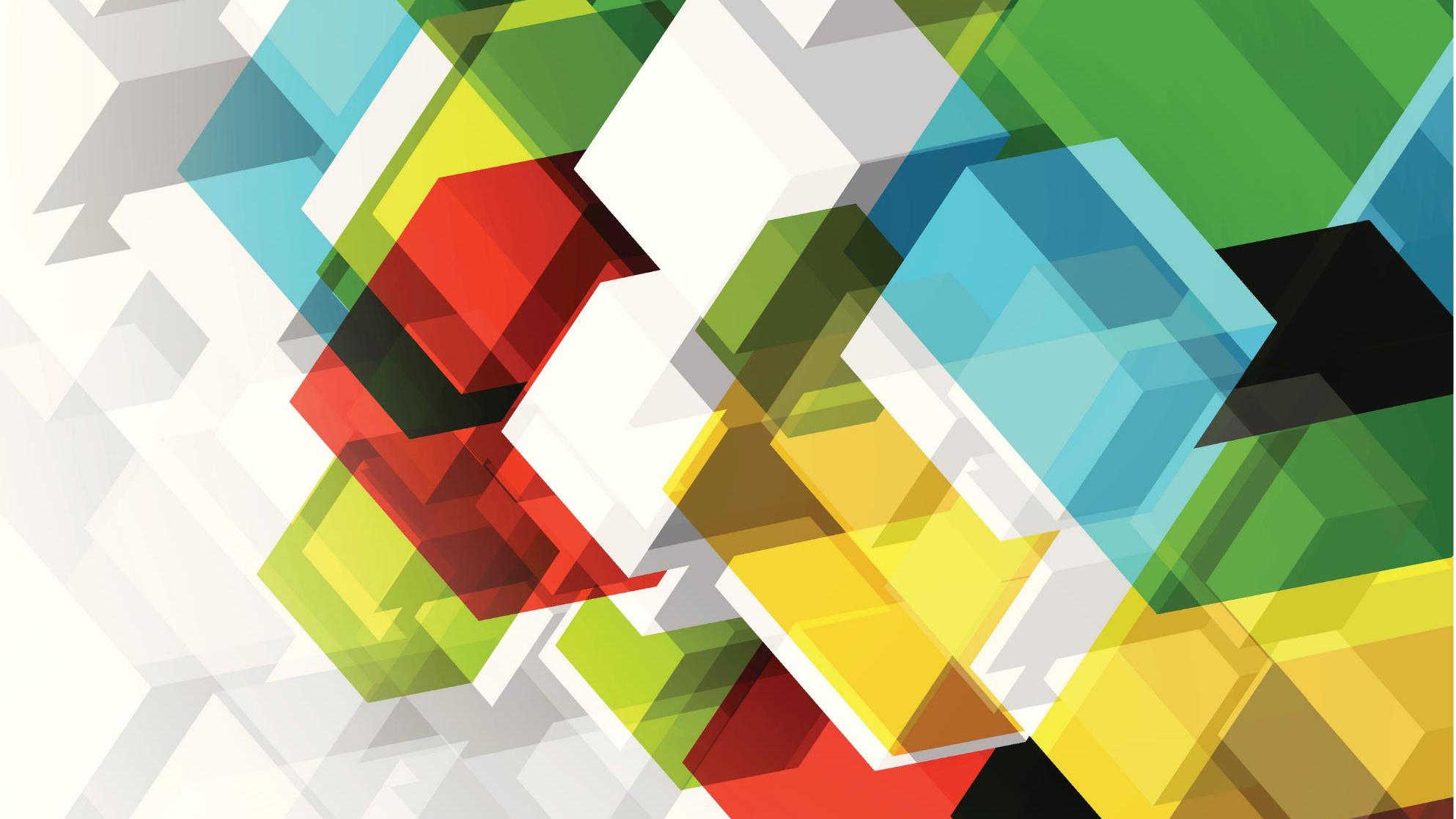 Projekt  „Europejskie praktyki szansą na sukces zawodowy” realizowany przez Krajowe Stowarzyszenie Wspierania Przedsiębiorczości jest współfinansowany w ramach Programu Operacyjnego Wiedza Edukacja Rozwój ze środków Europejskiego Funduszu Społecznego.
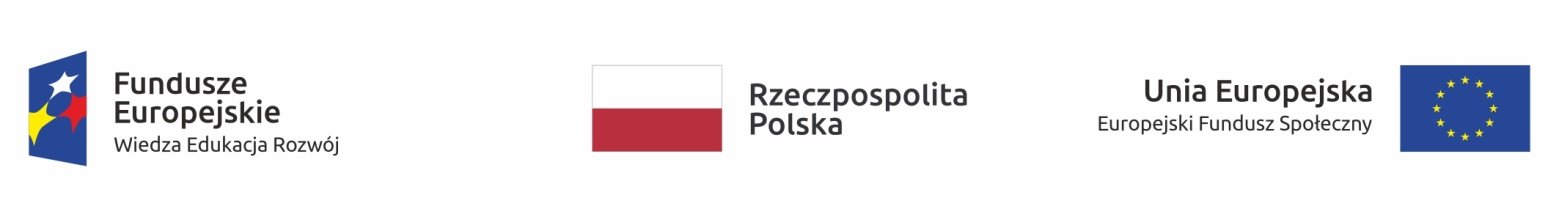